7.8:  Repeated root case

2x2 system of equations:  Need 2 linearly independent solutions
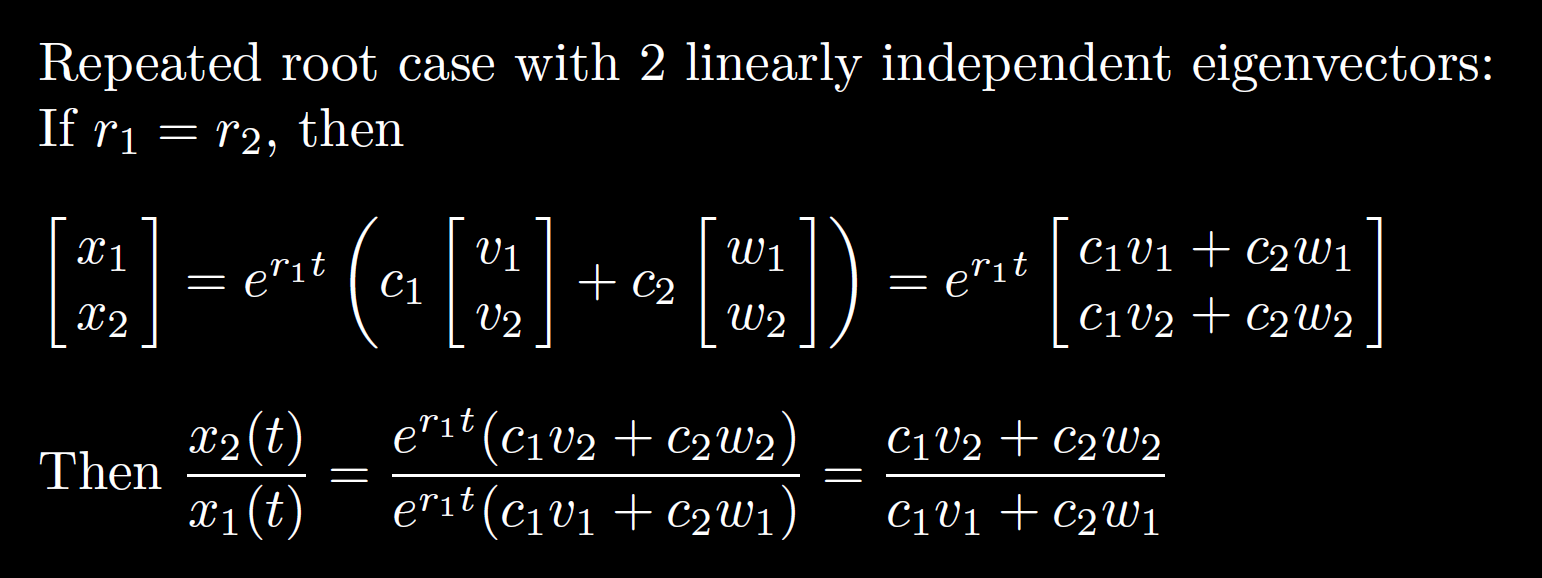 7.8:  Repeated root case

2x2 system of equations:  Need 2 linearly independent solutions
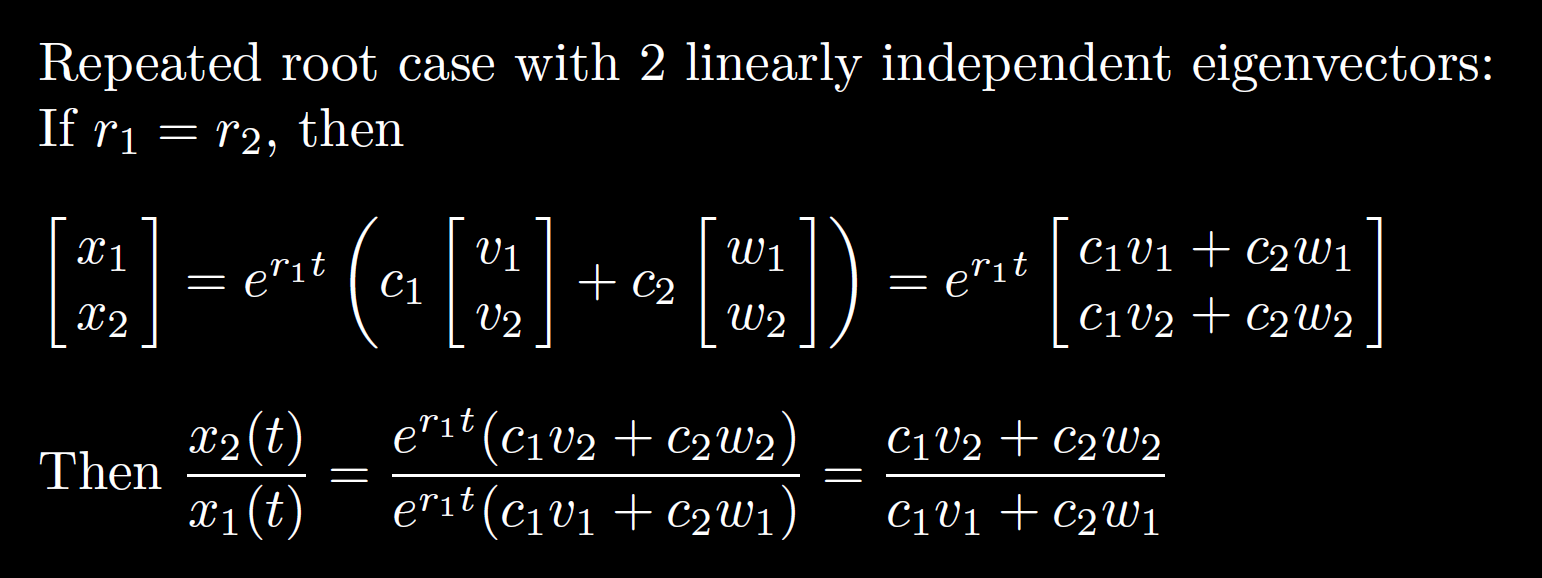 7.8:  Repeated root case

2x2 system of equations:  Need 2 linearly independent solutions
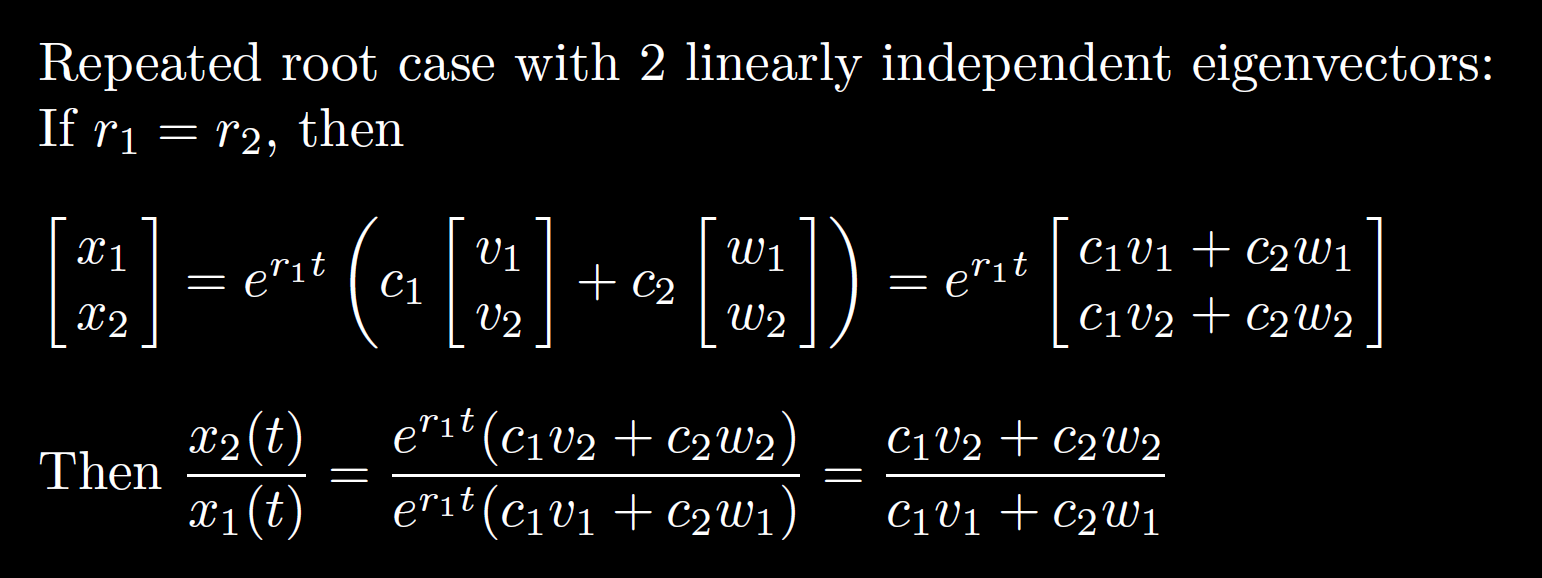 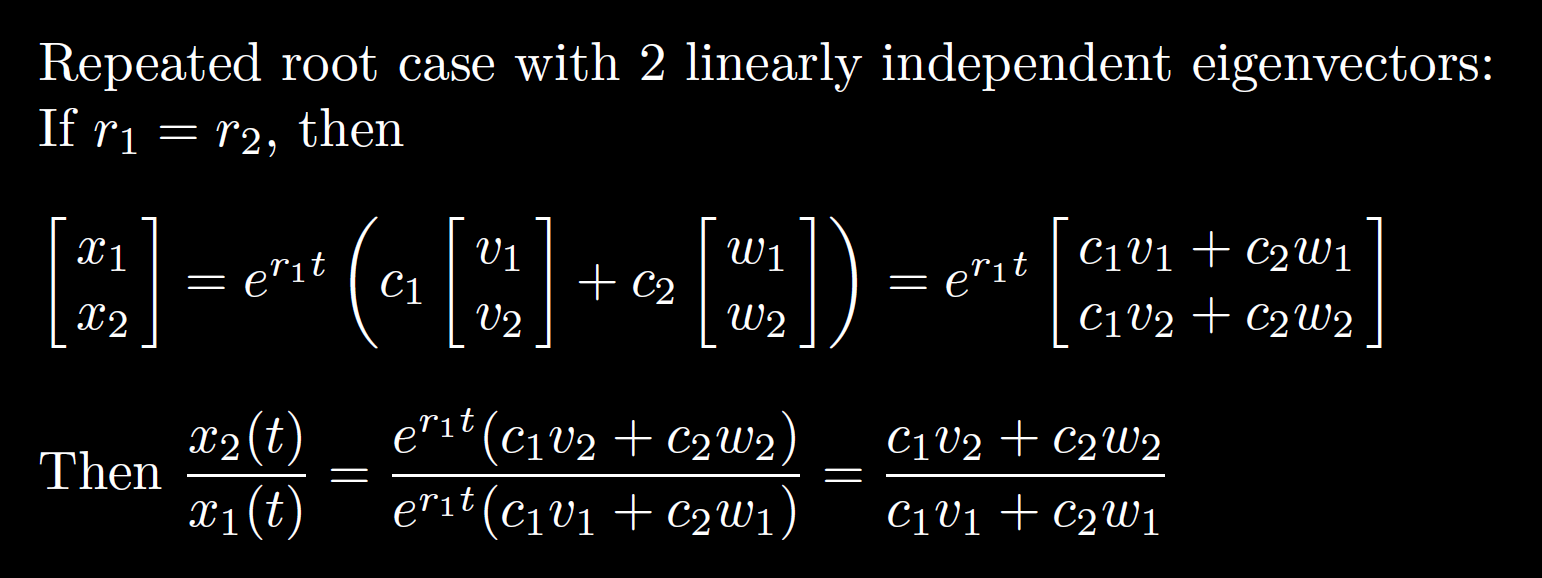 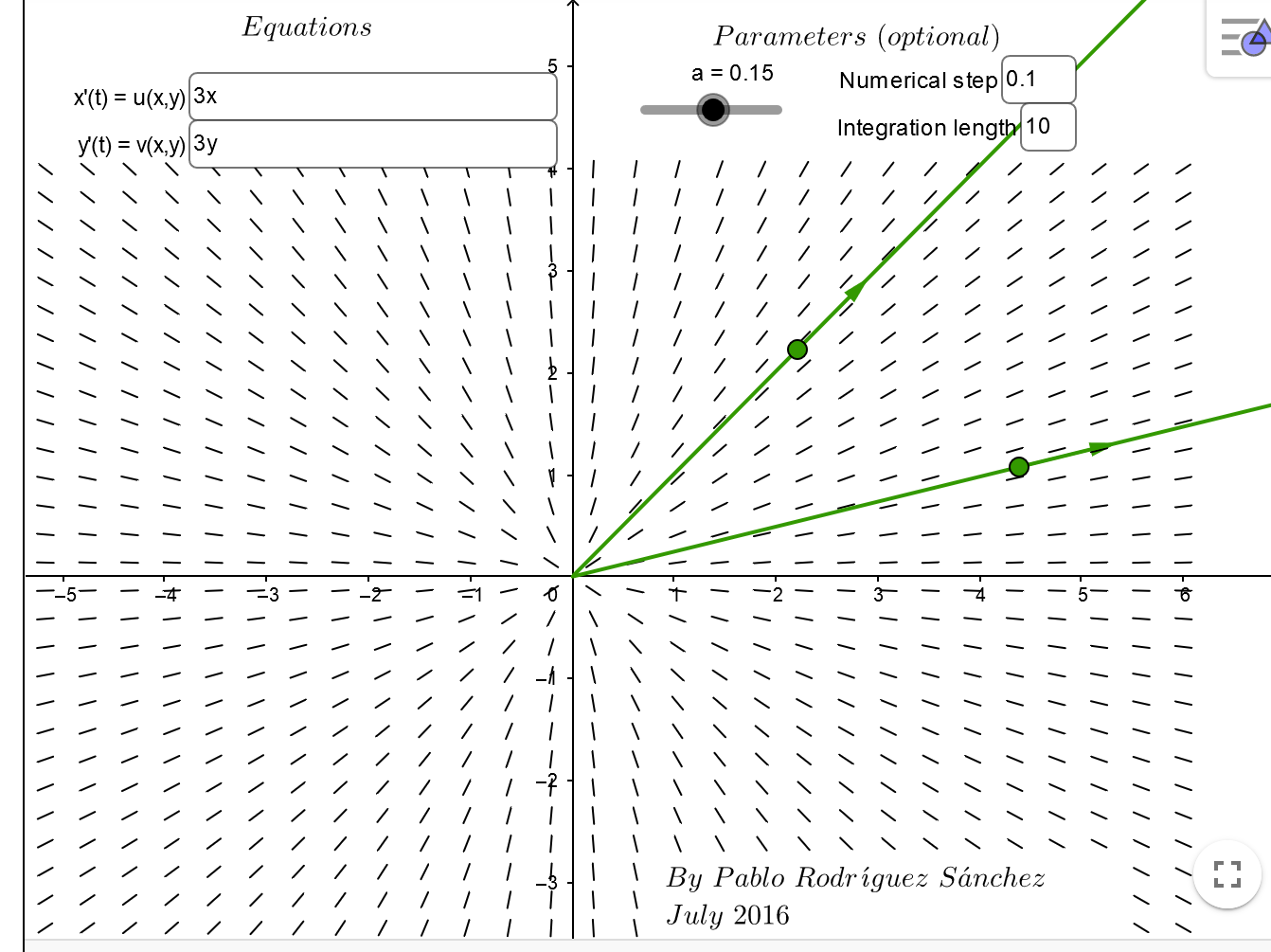 https://www.geogebra.org/m/abg8NJzF
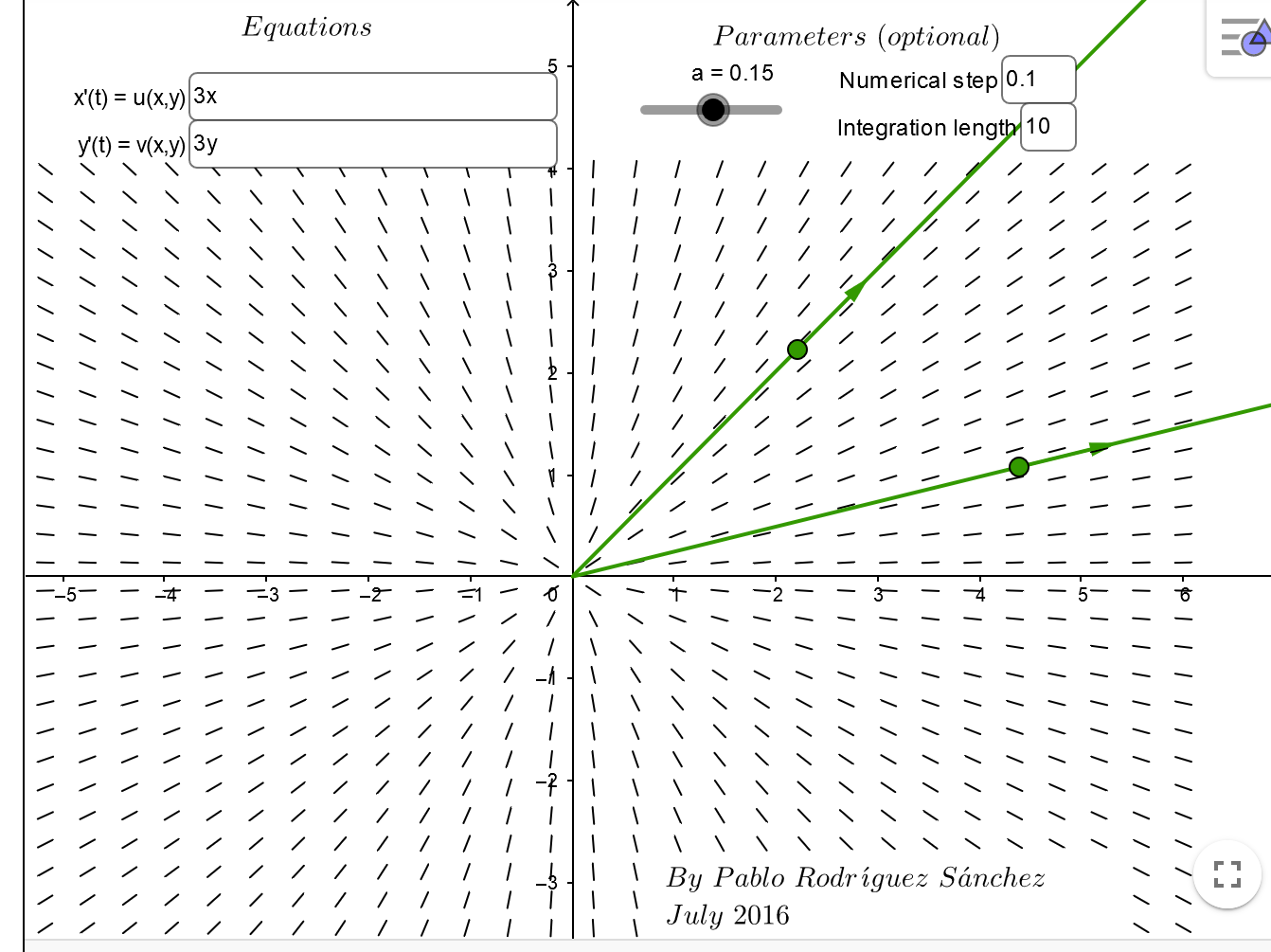 https://www.geogebra.org/m/abg8NJzF
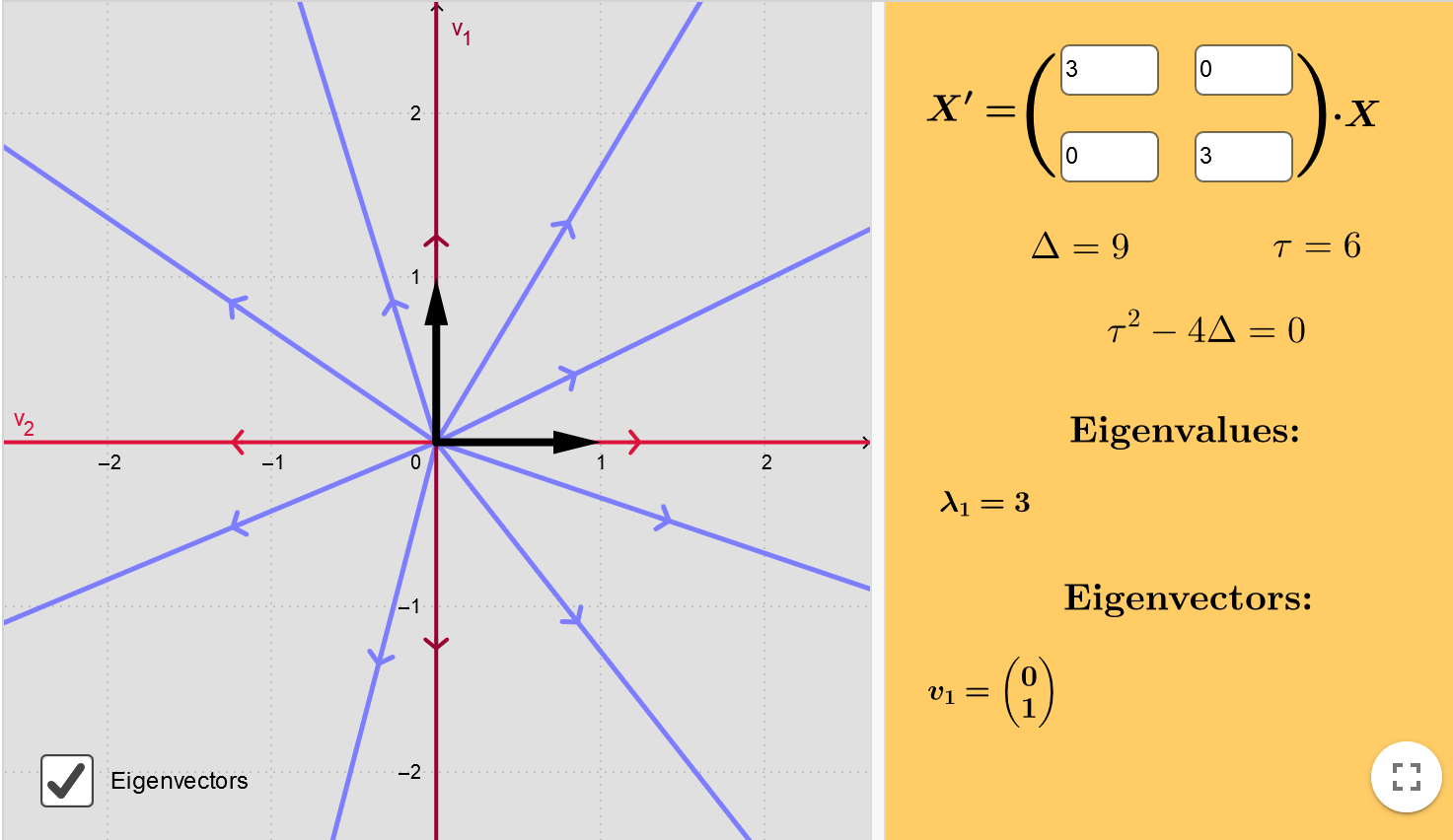 https://www.geogebra.org/m/fYxXgbsU
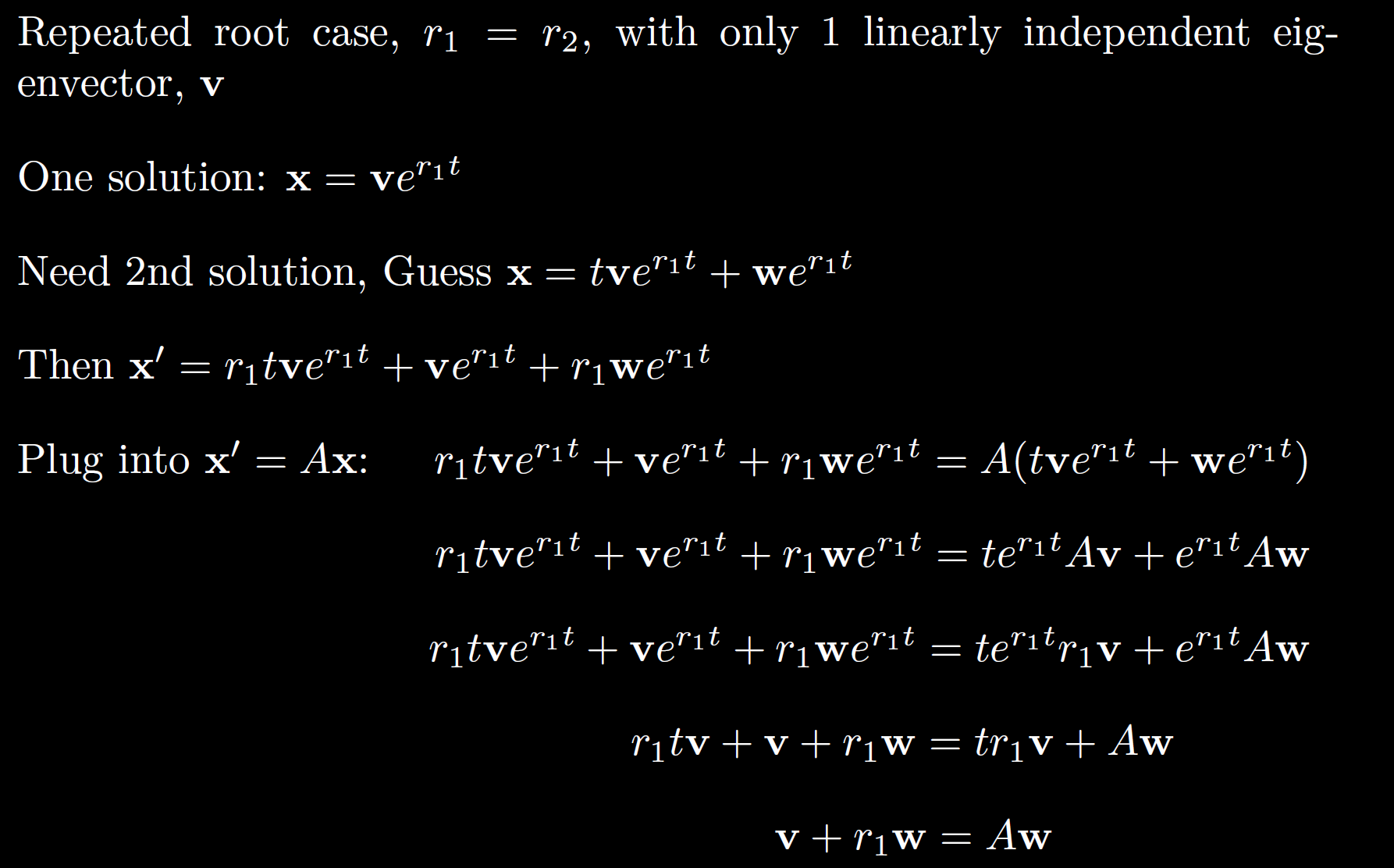 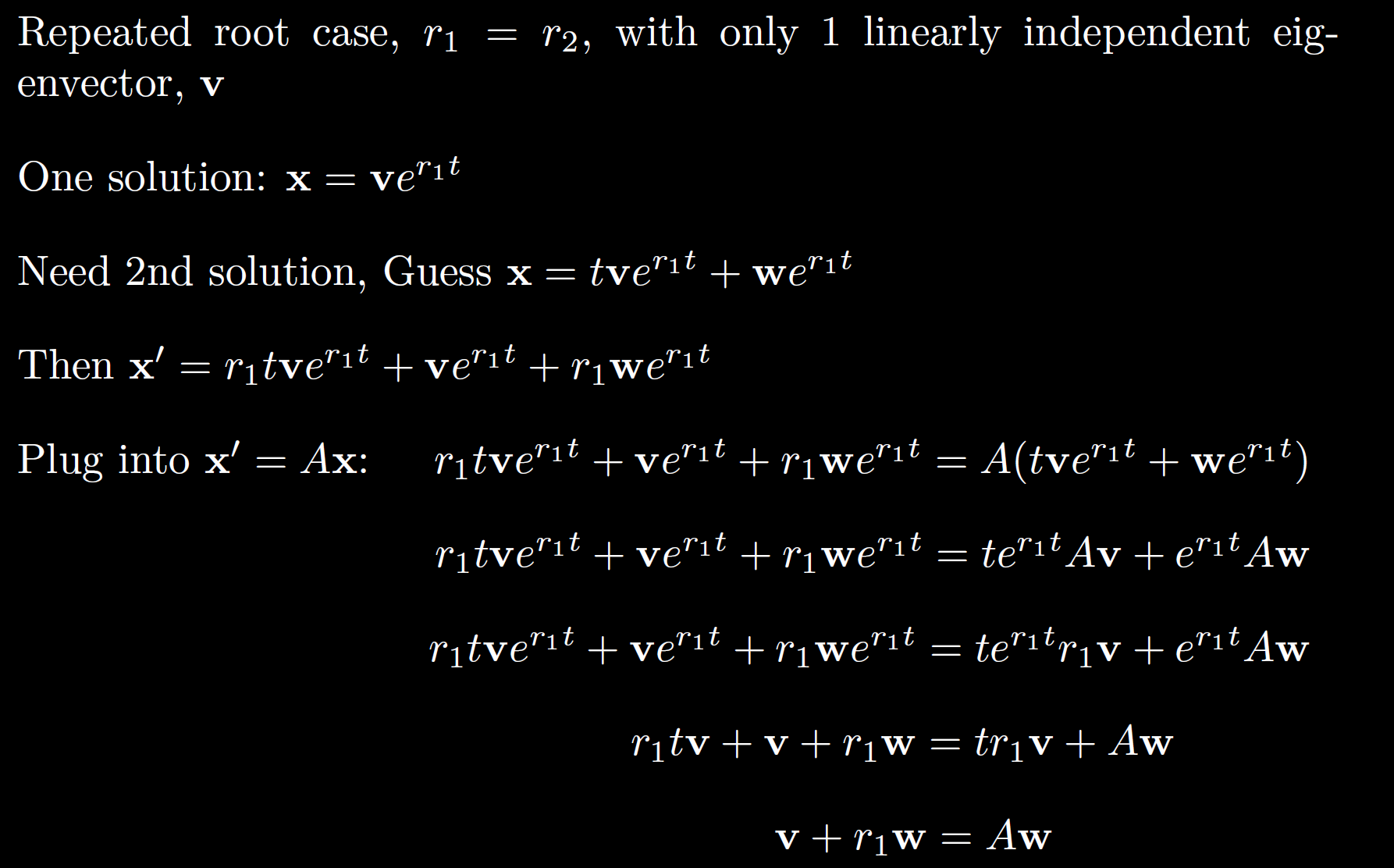 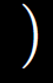 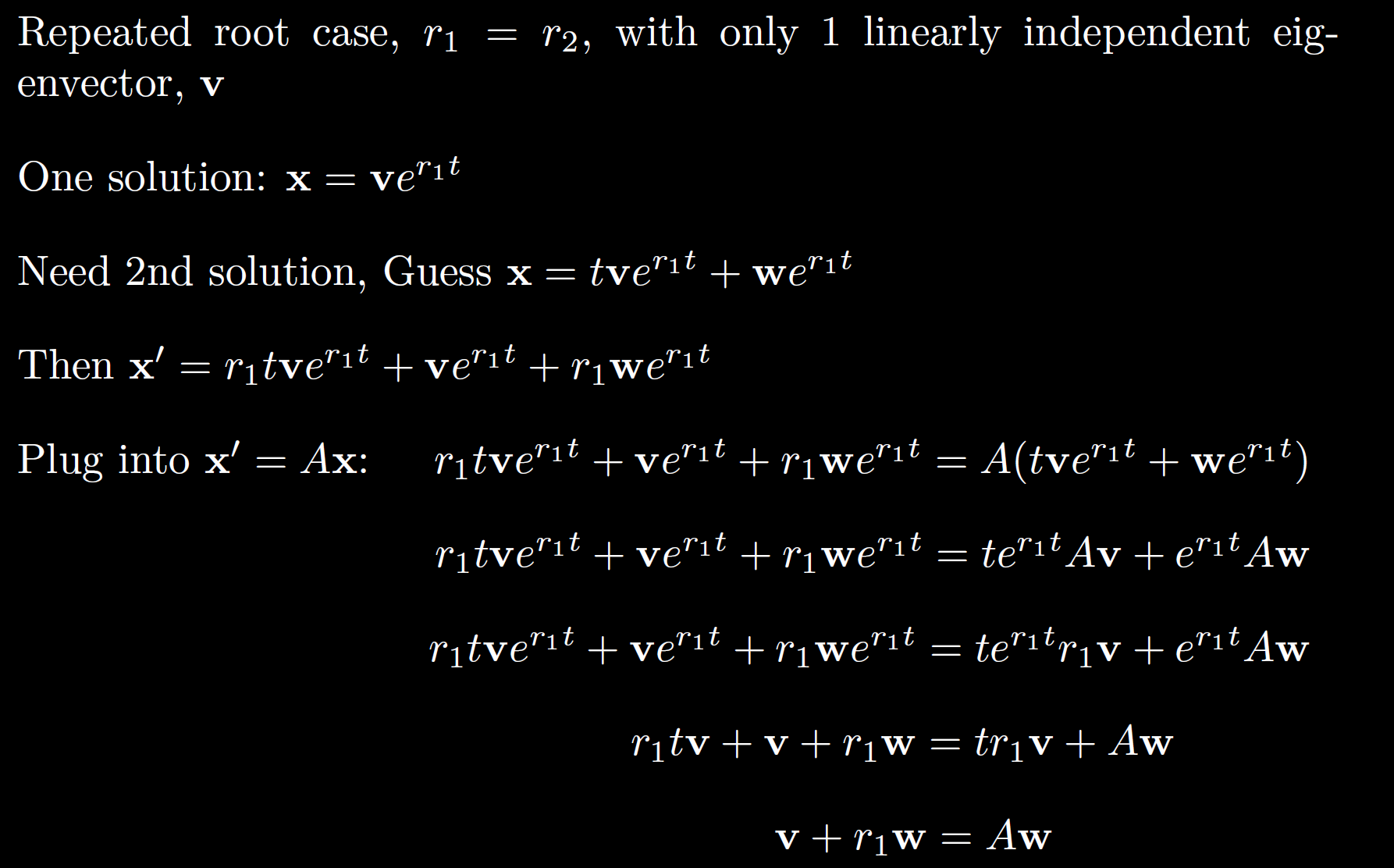 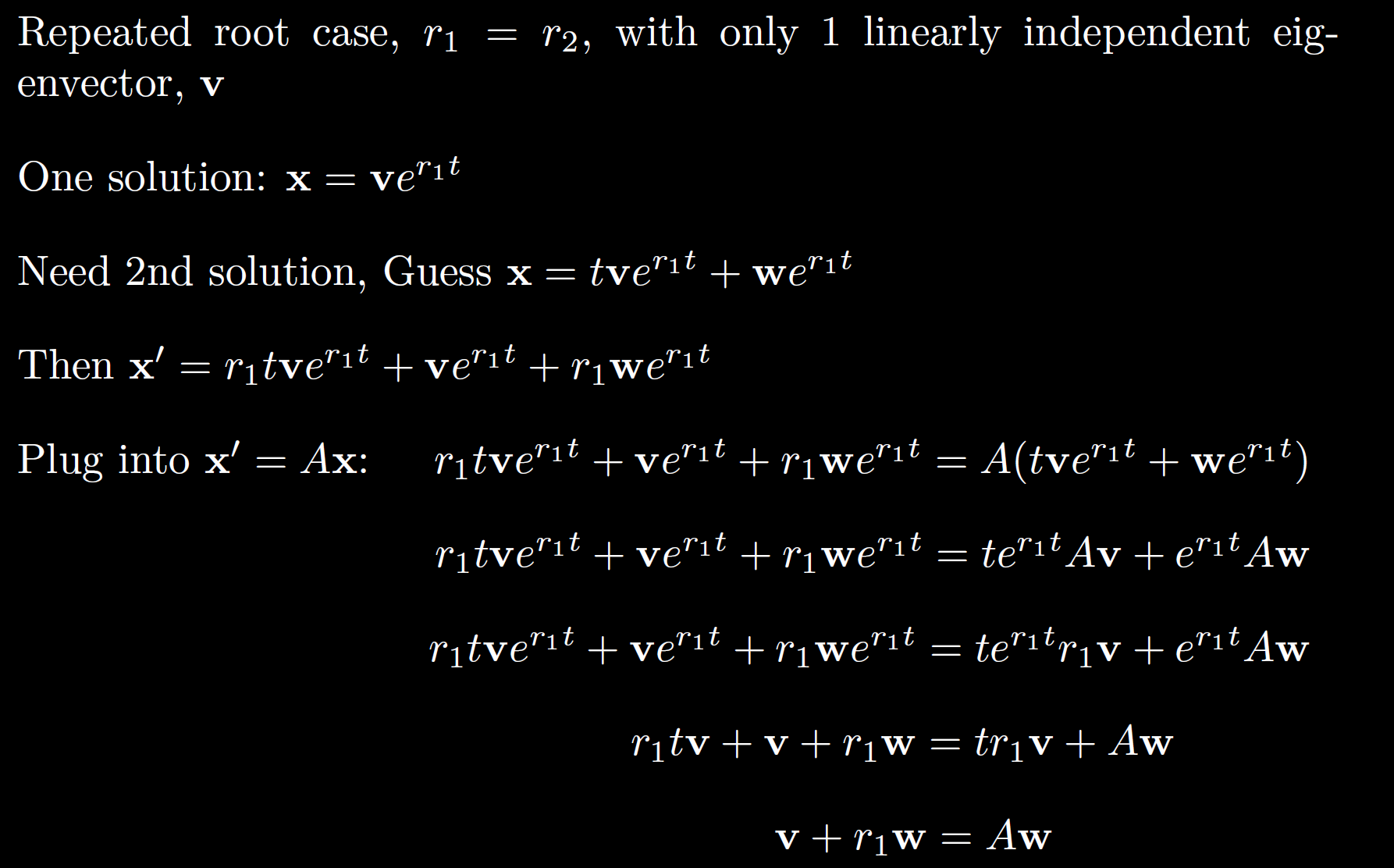 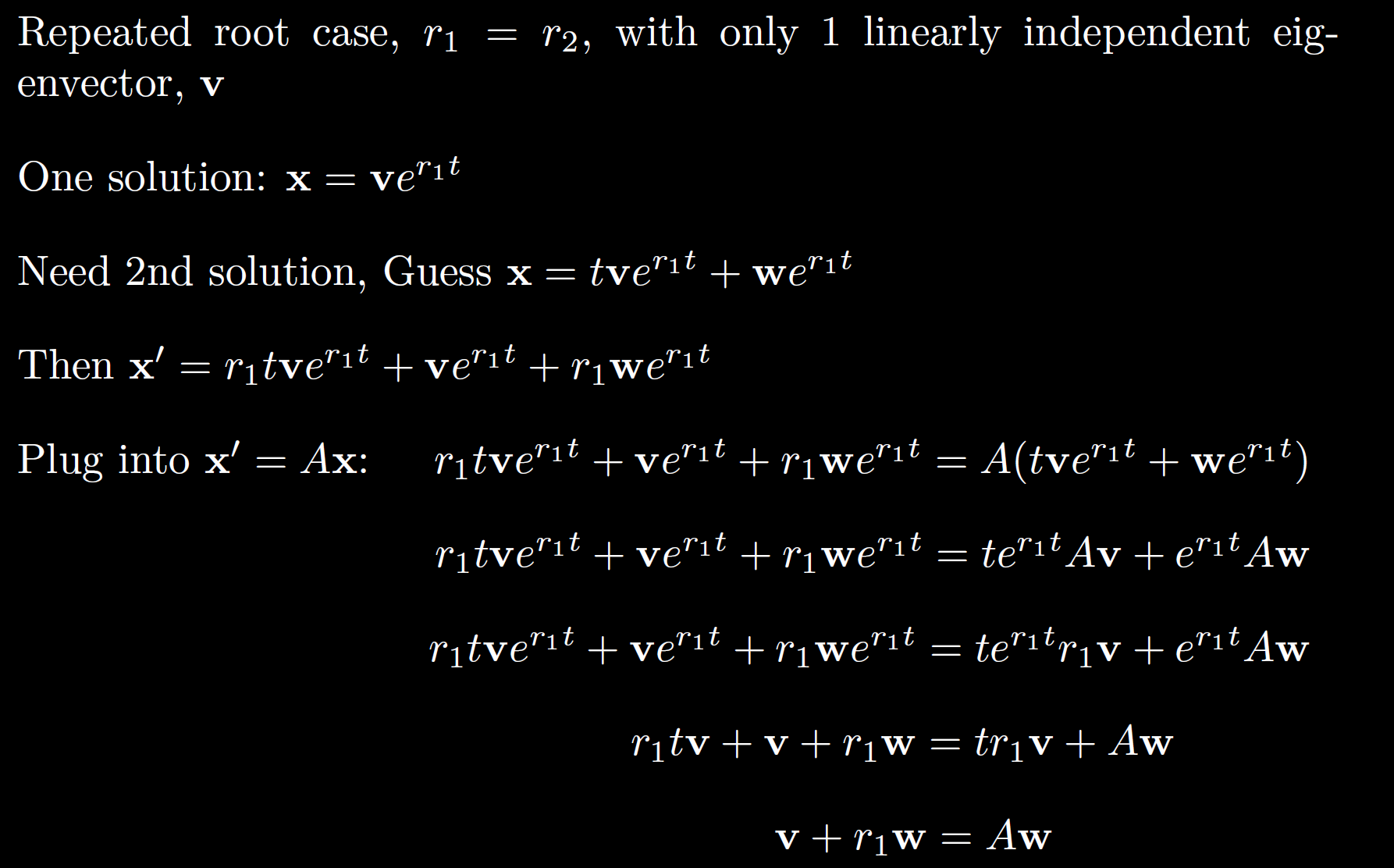 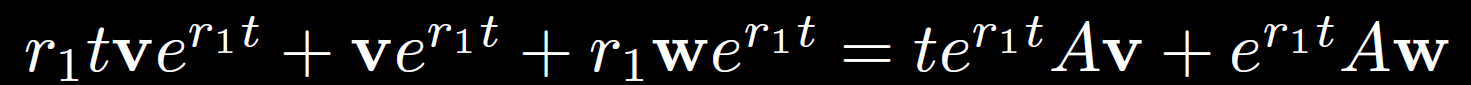 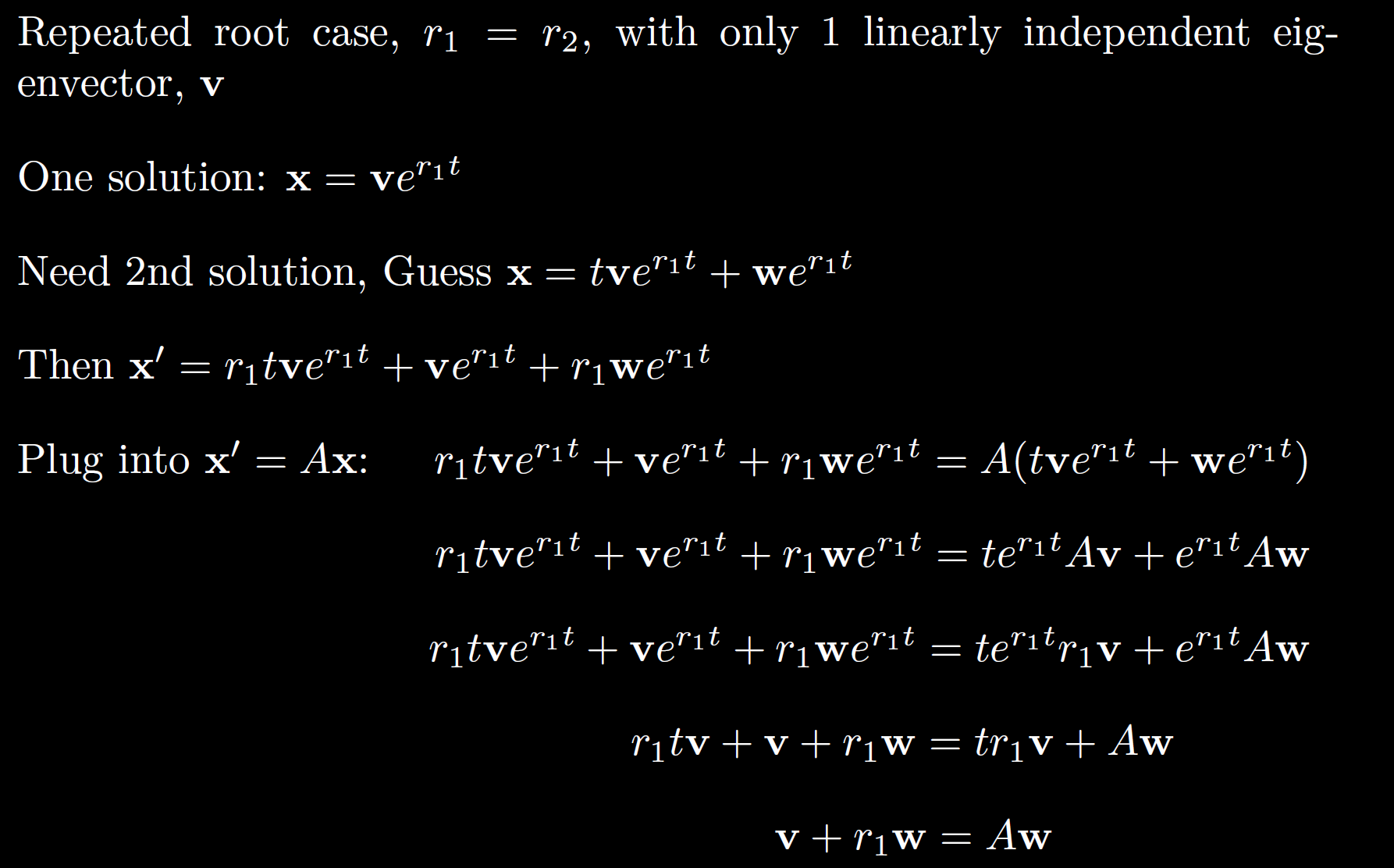 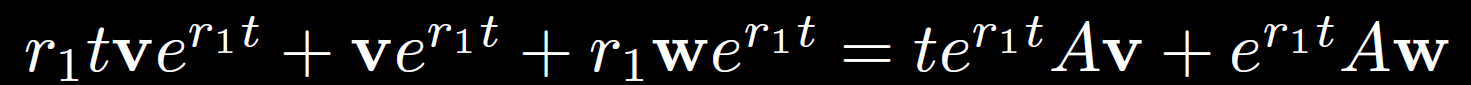 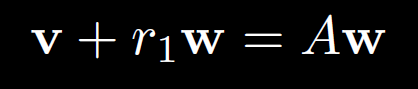 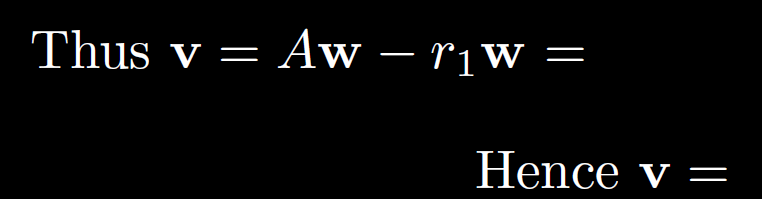 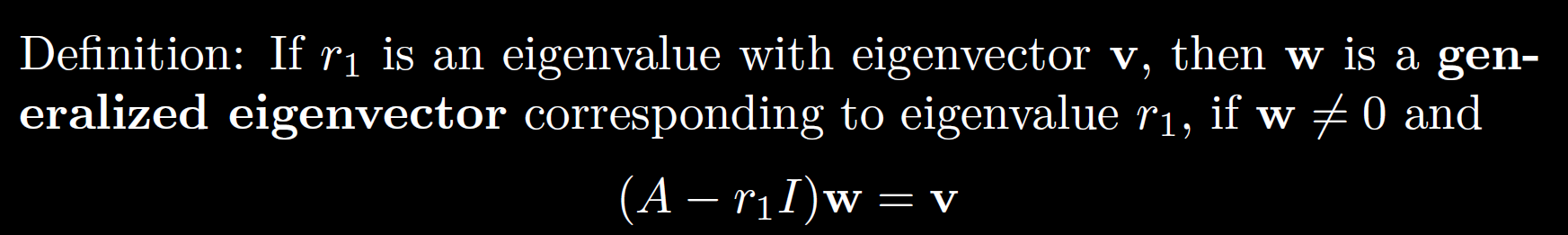 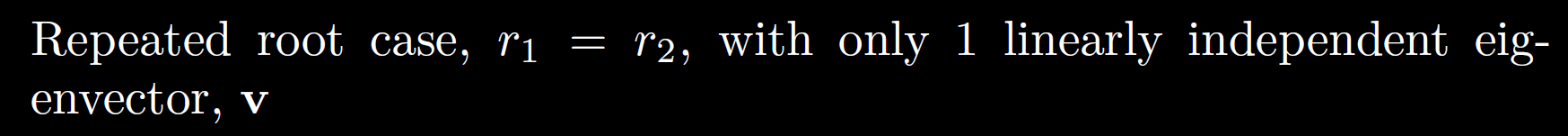 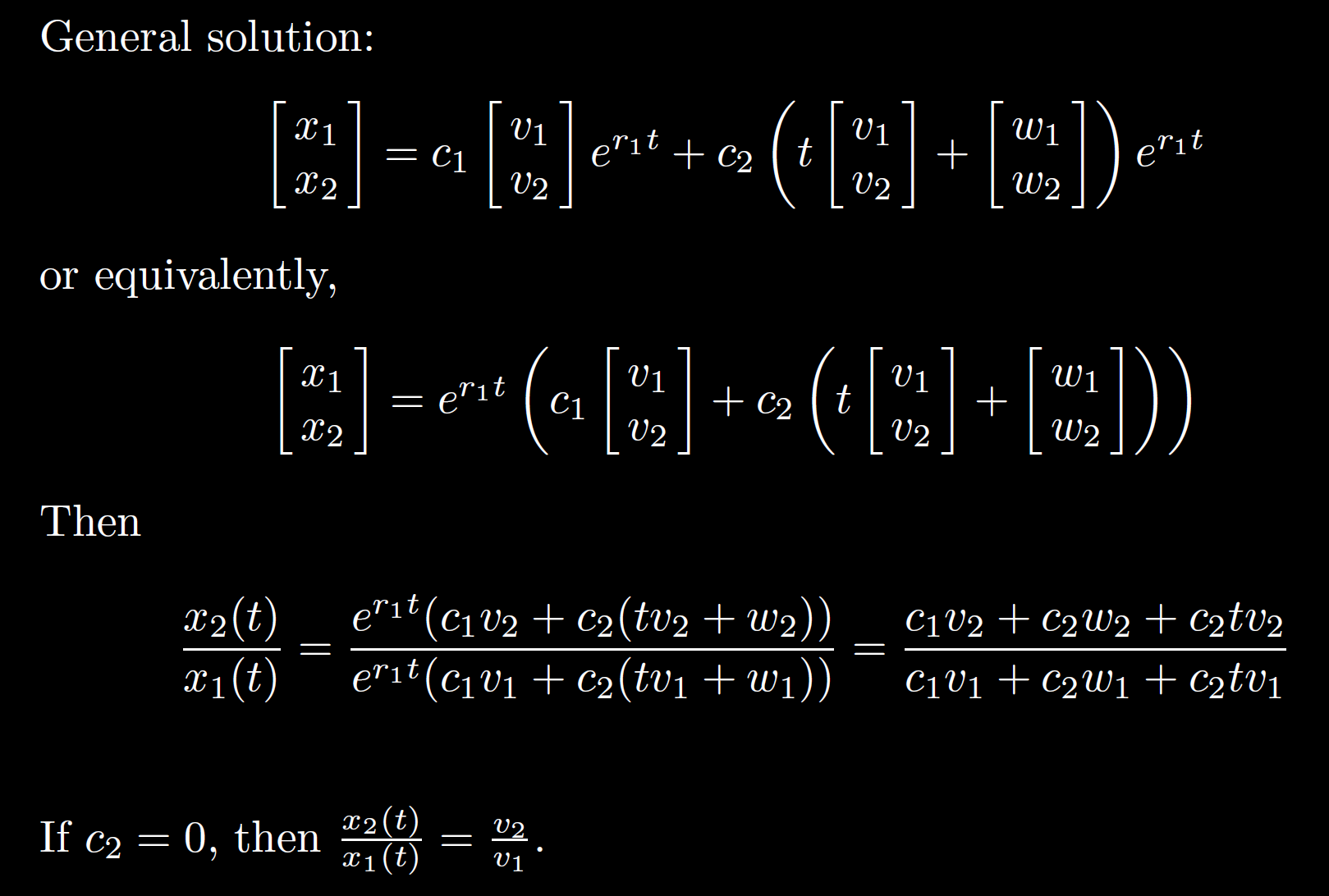 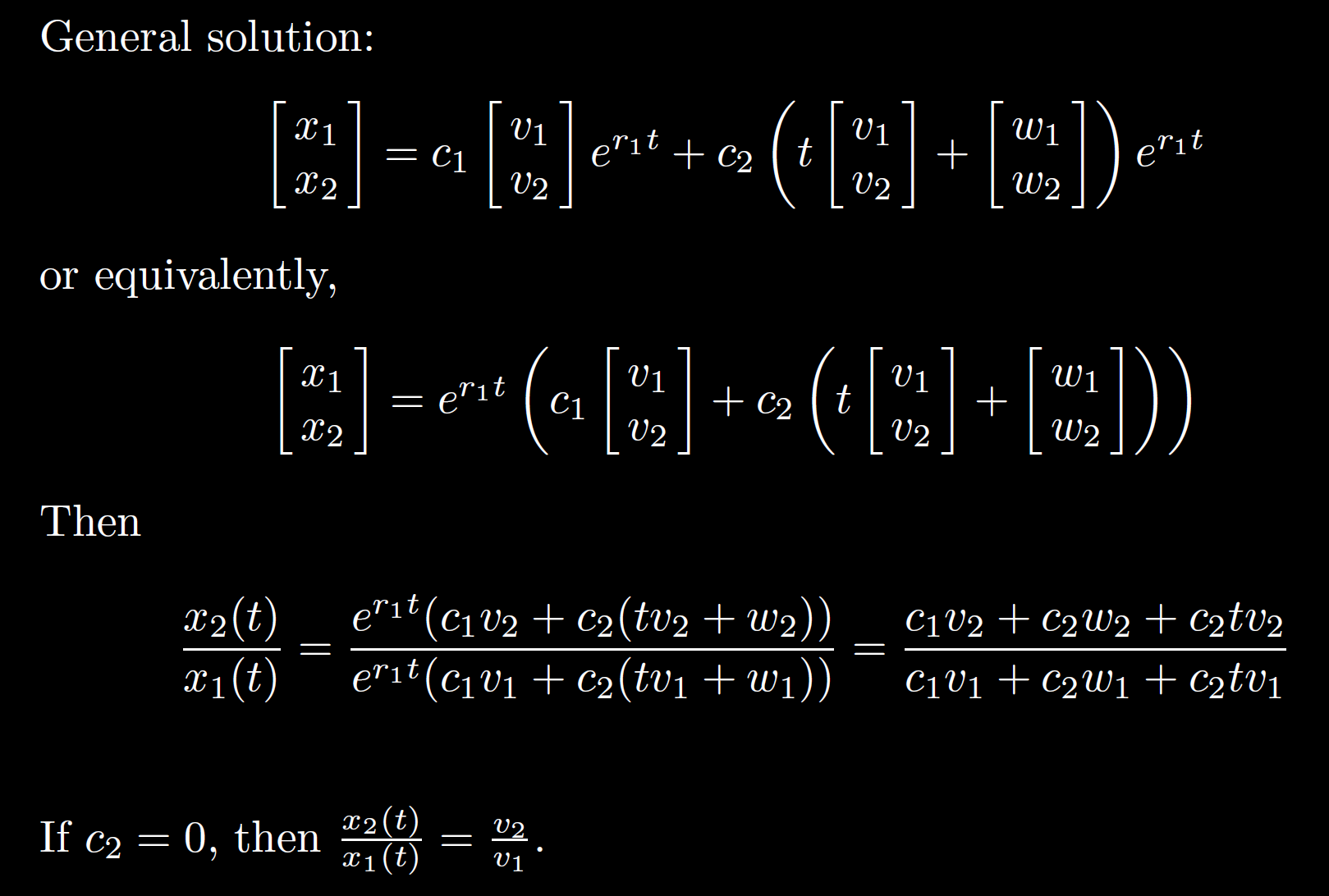 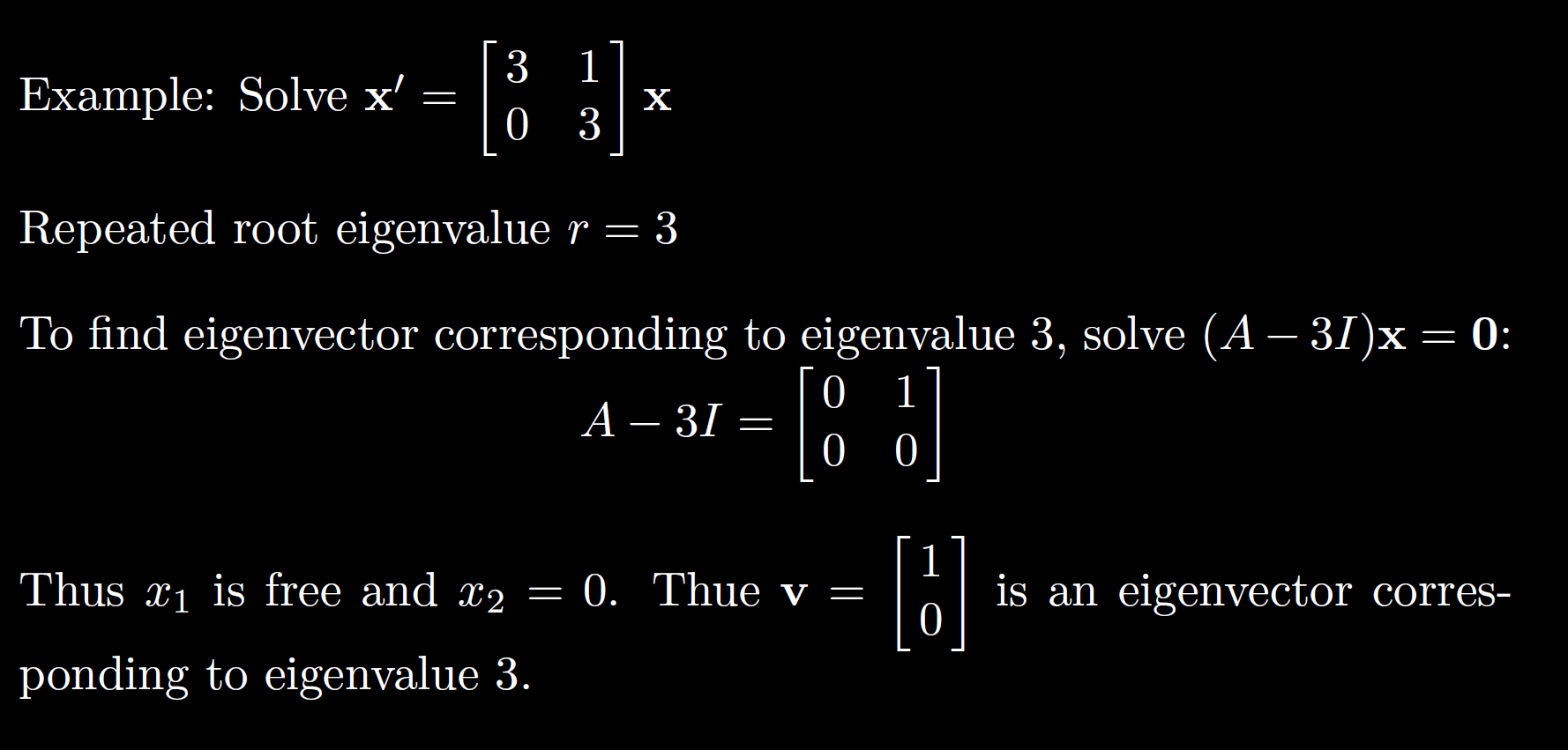 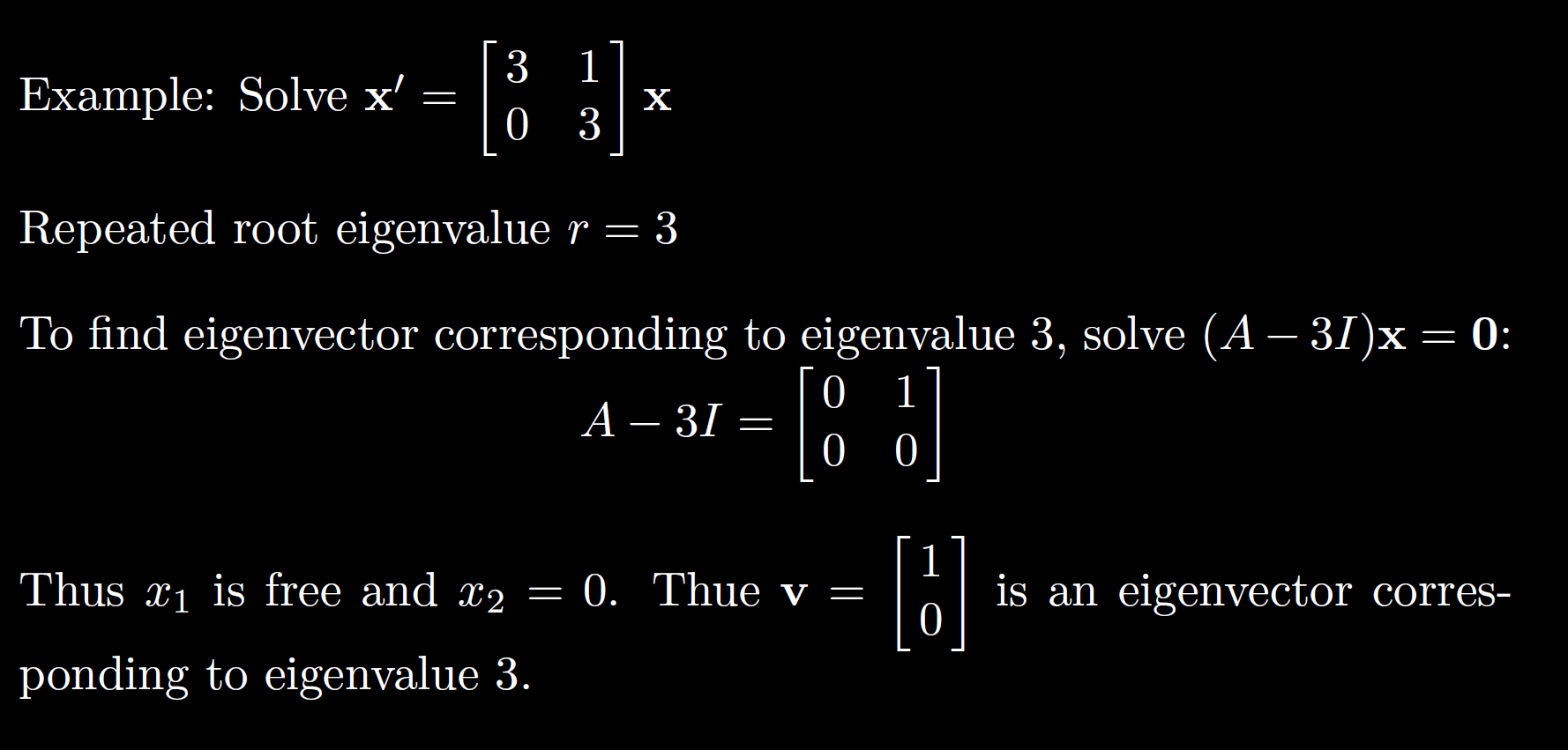 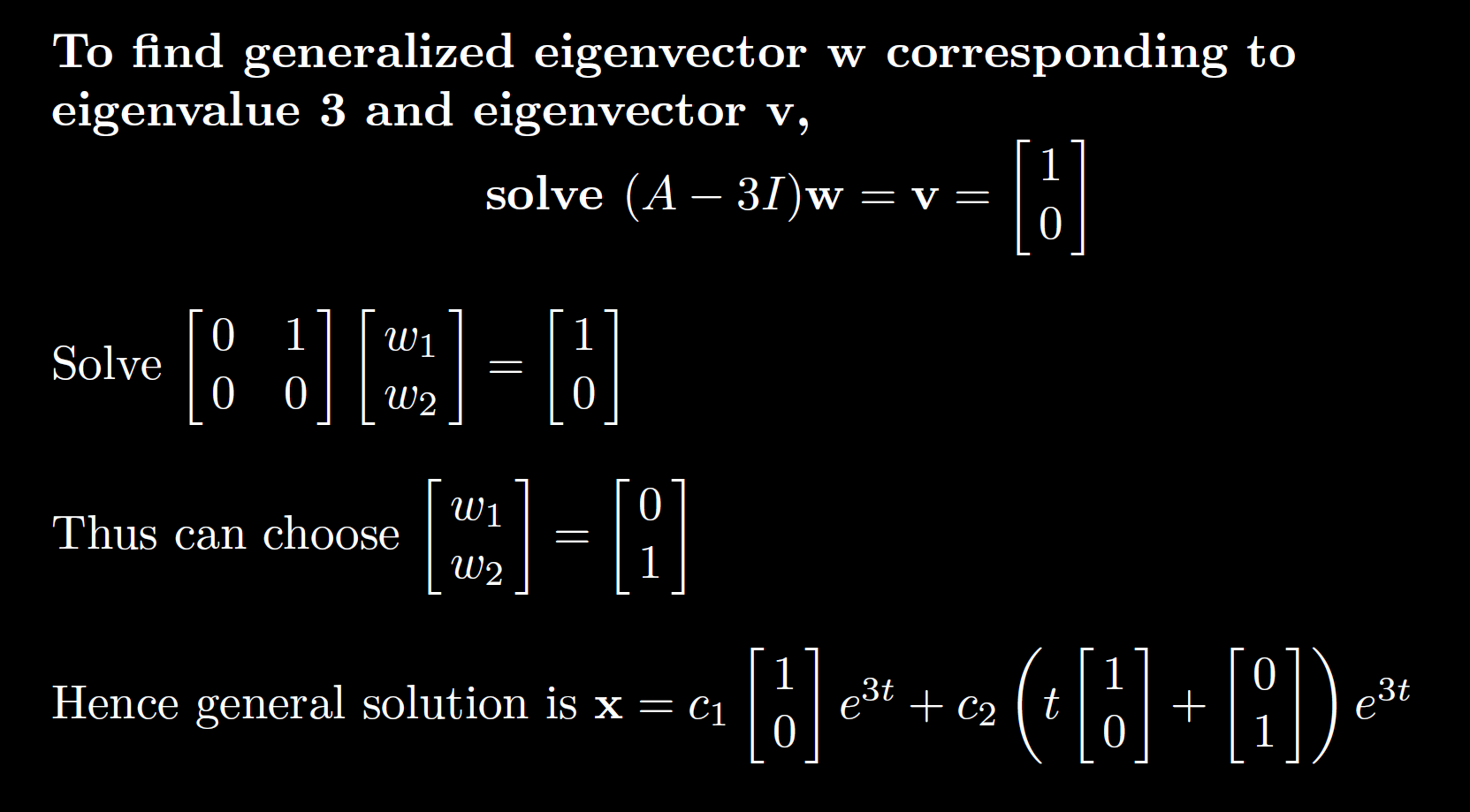 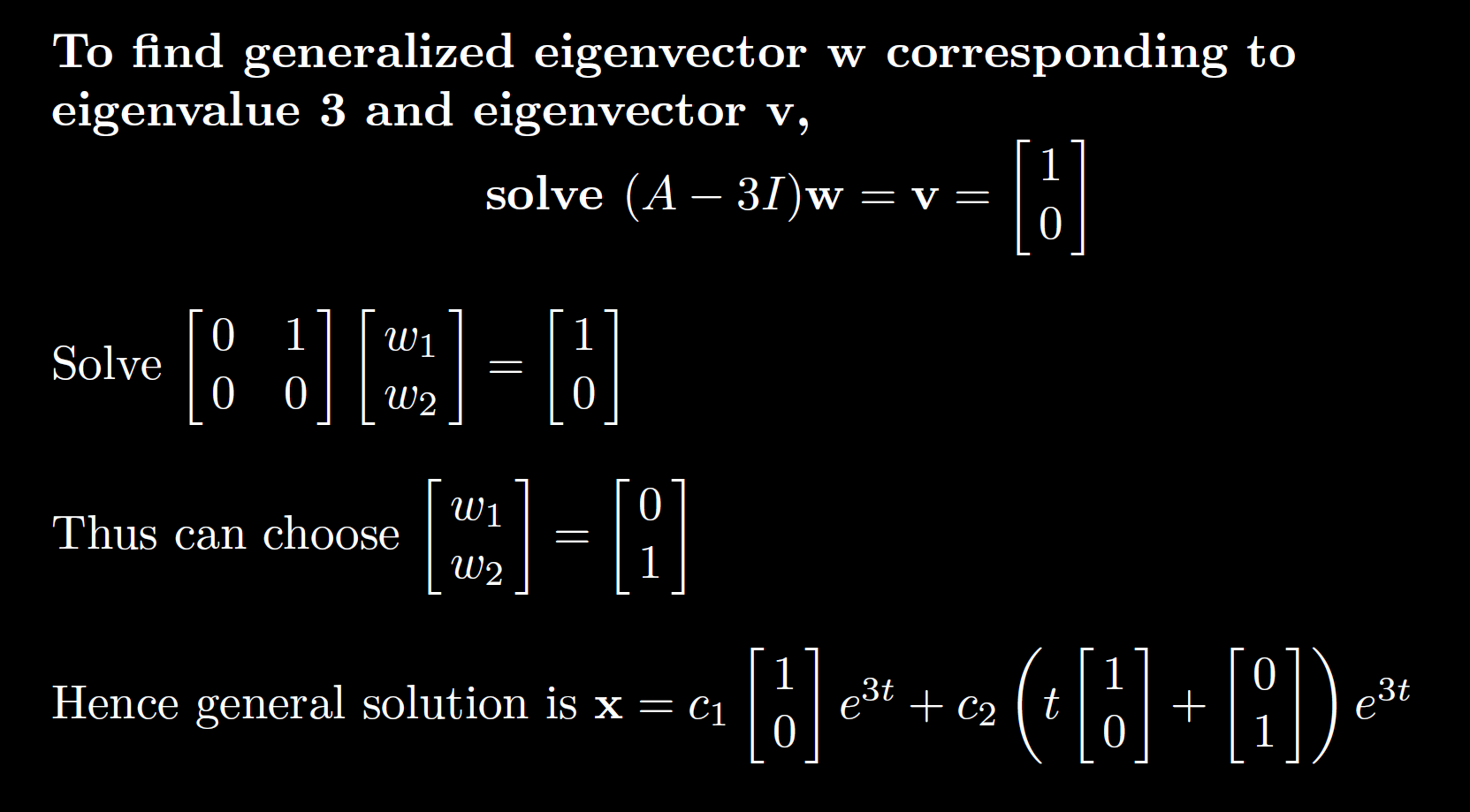 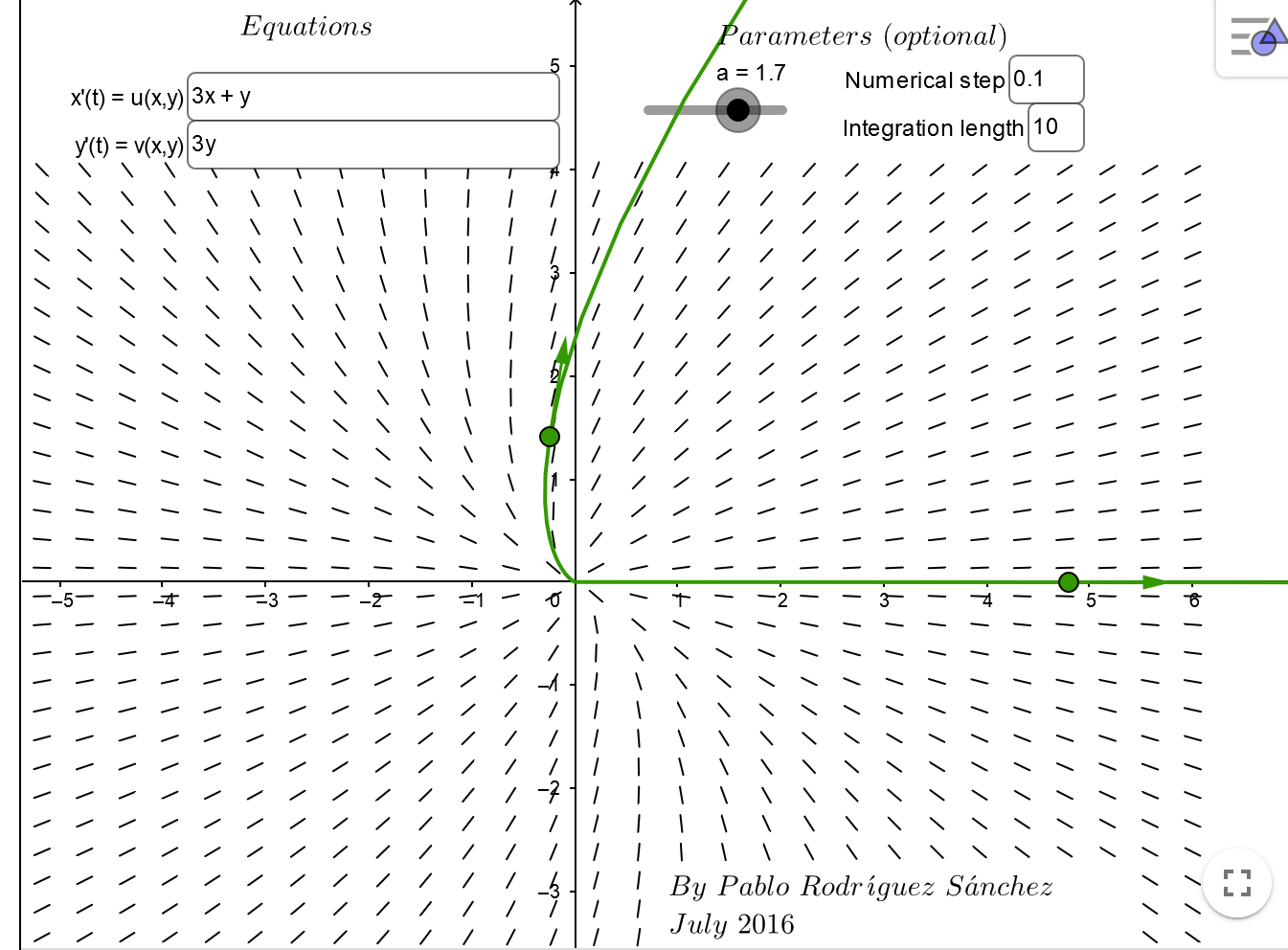 https://www.geogebra.org/m/abg8NJzF
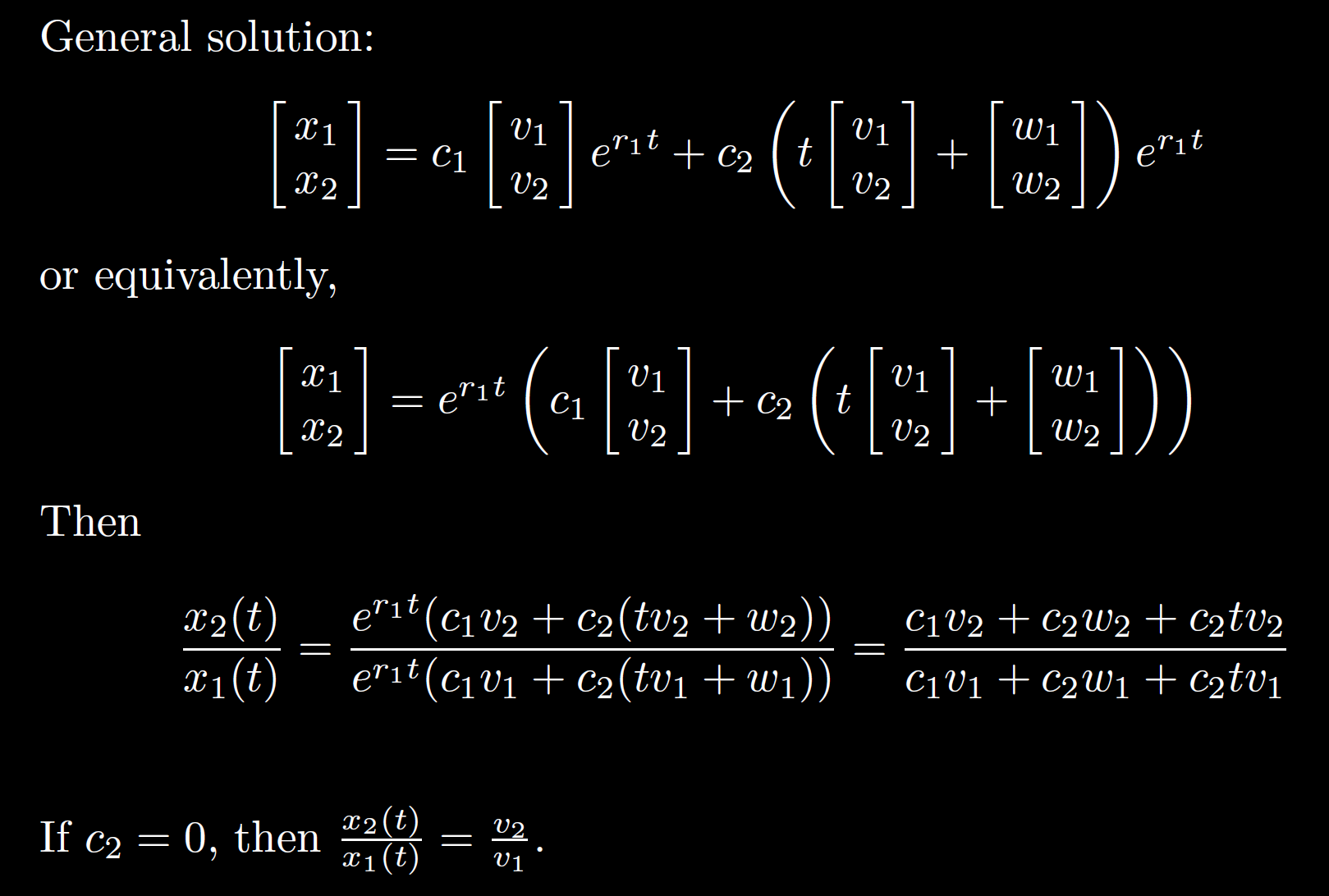 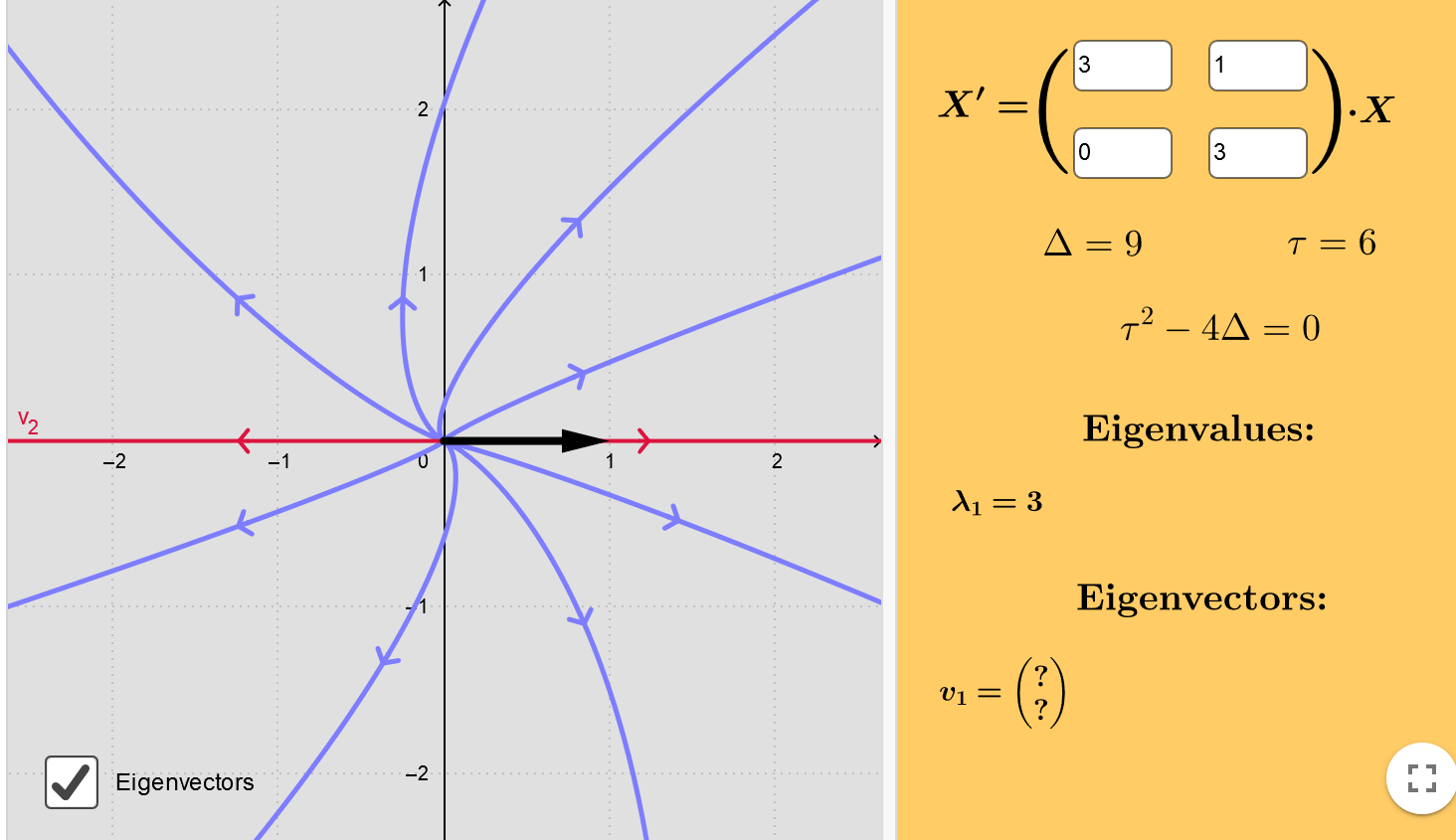 https://www.geogebra.org/m/fYxXgbsU
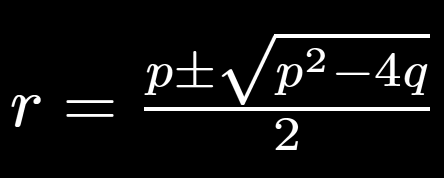 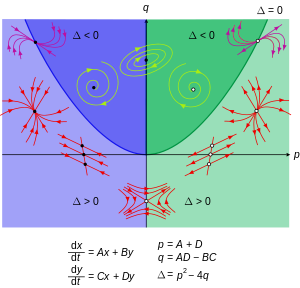 https://en.wikipedia.org/wiki/Phase_plane
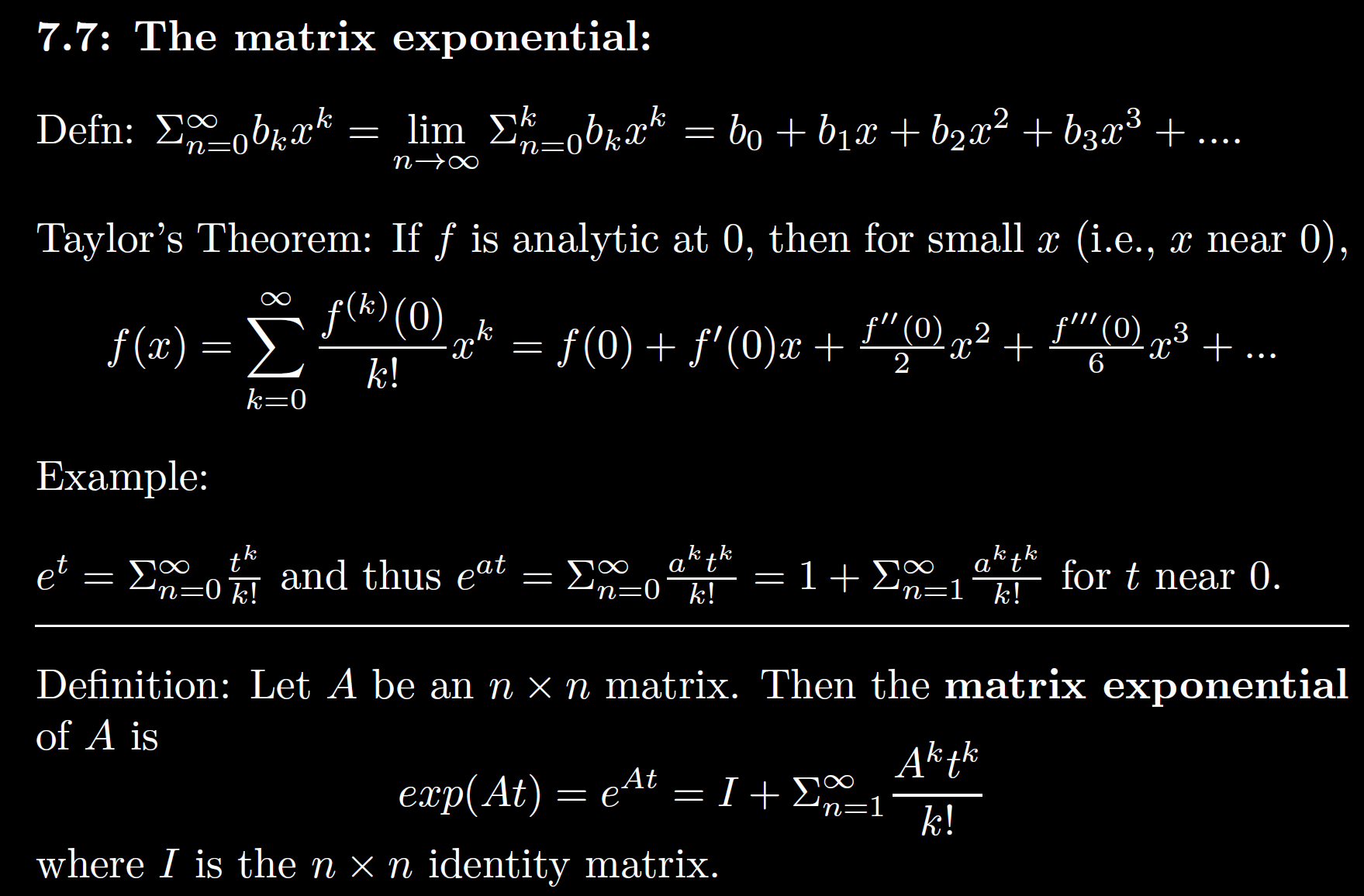 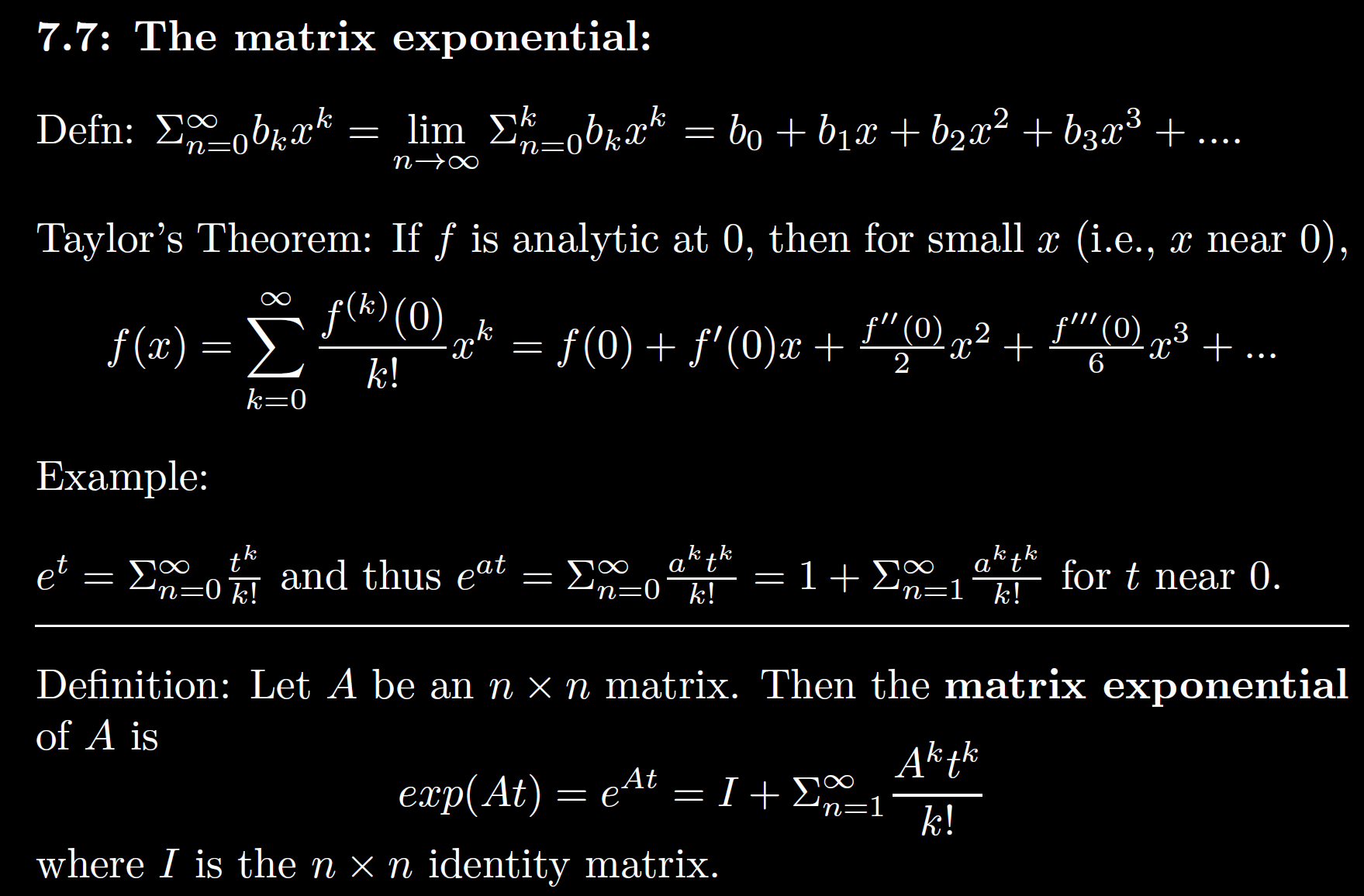 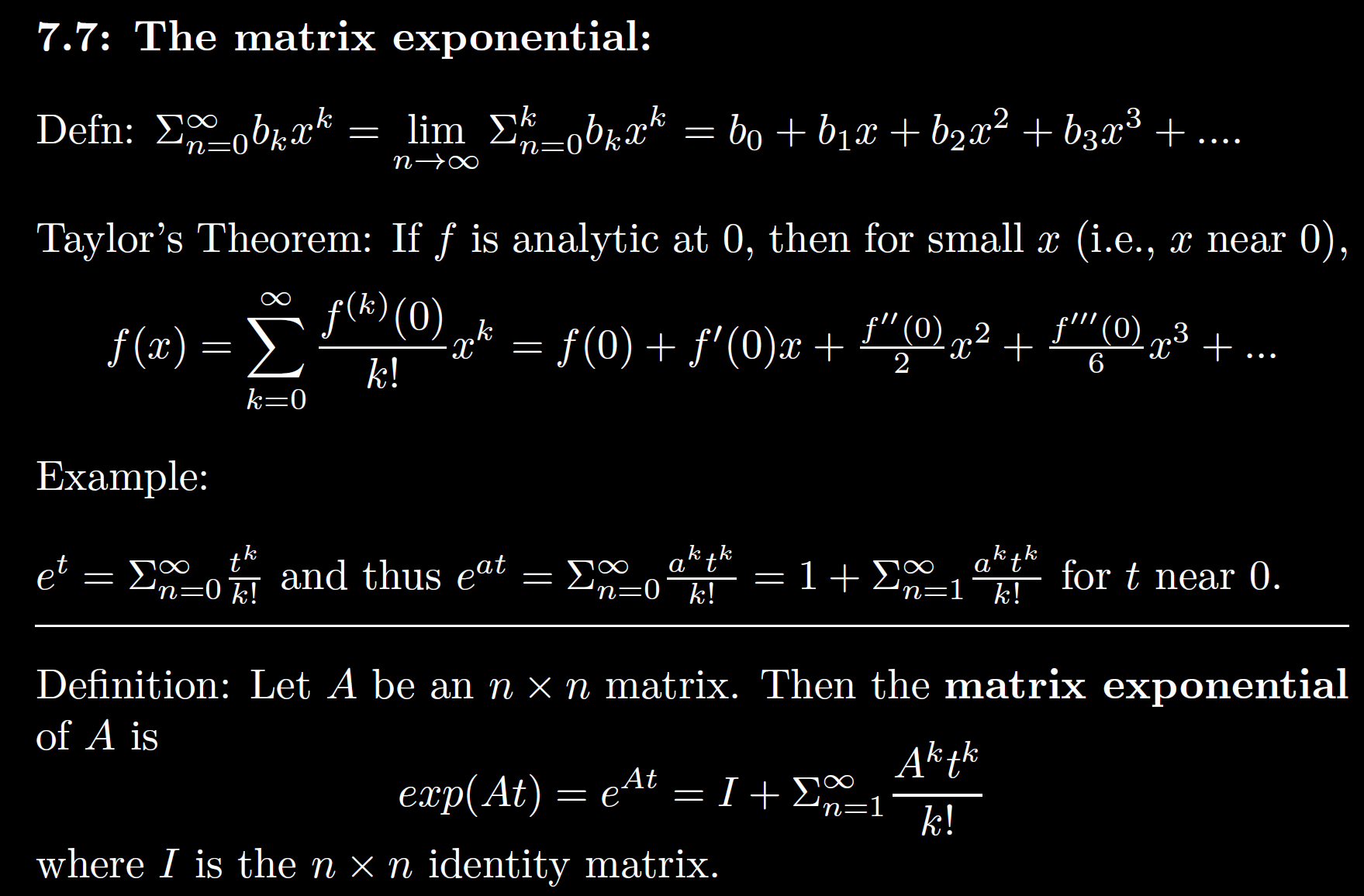 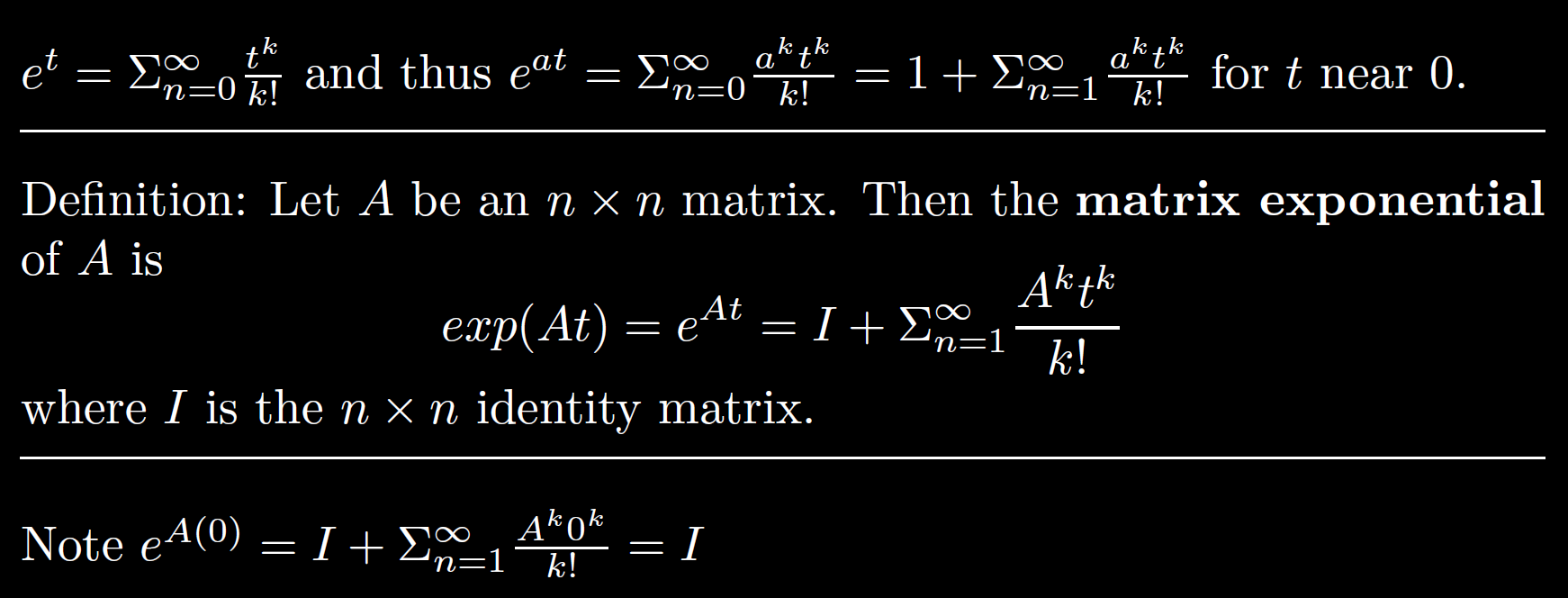 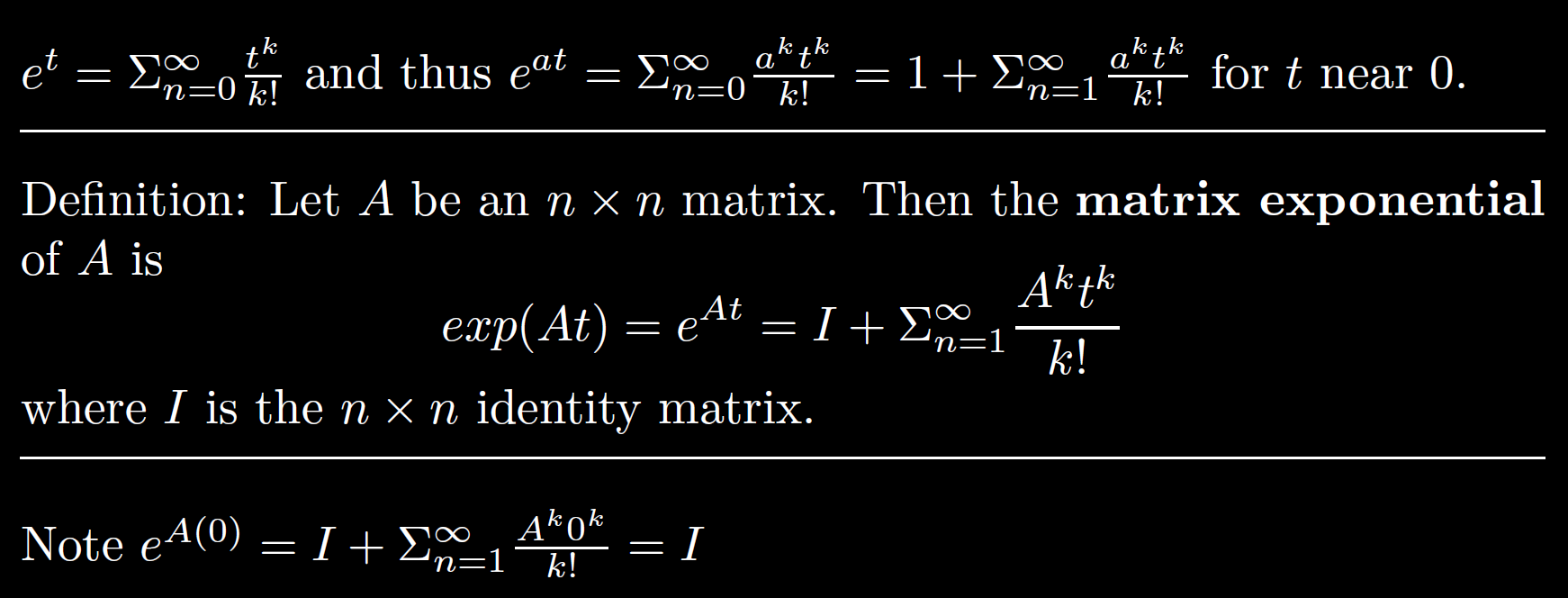 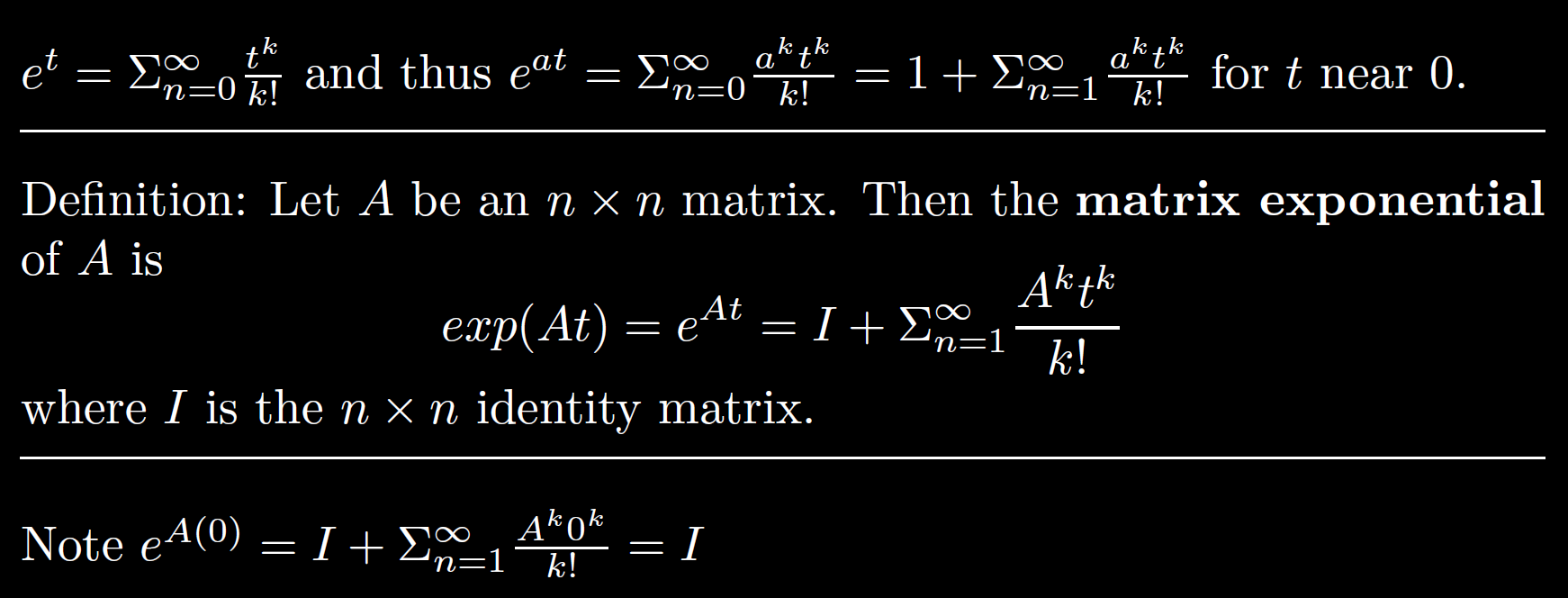 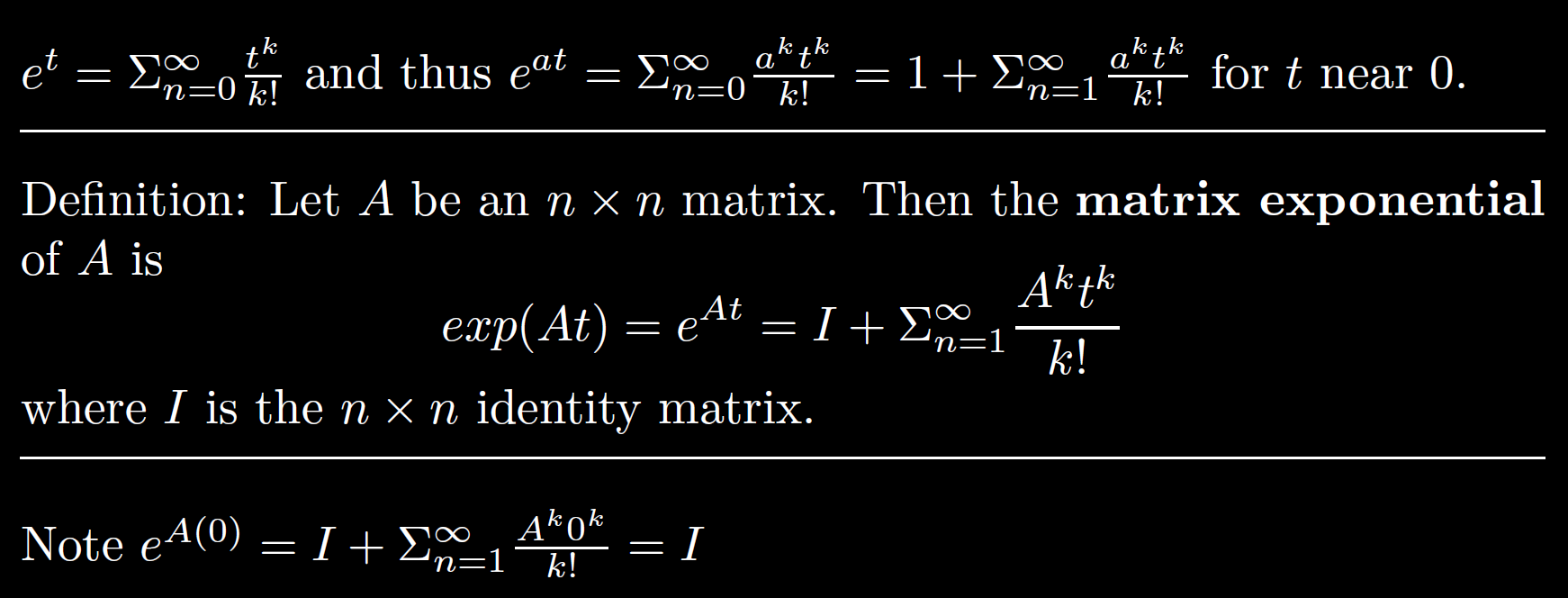 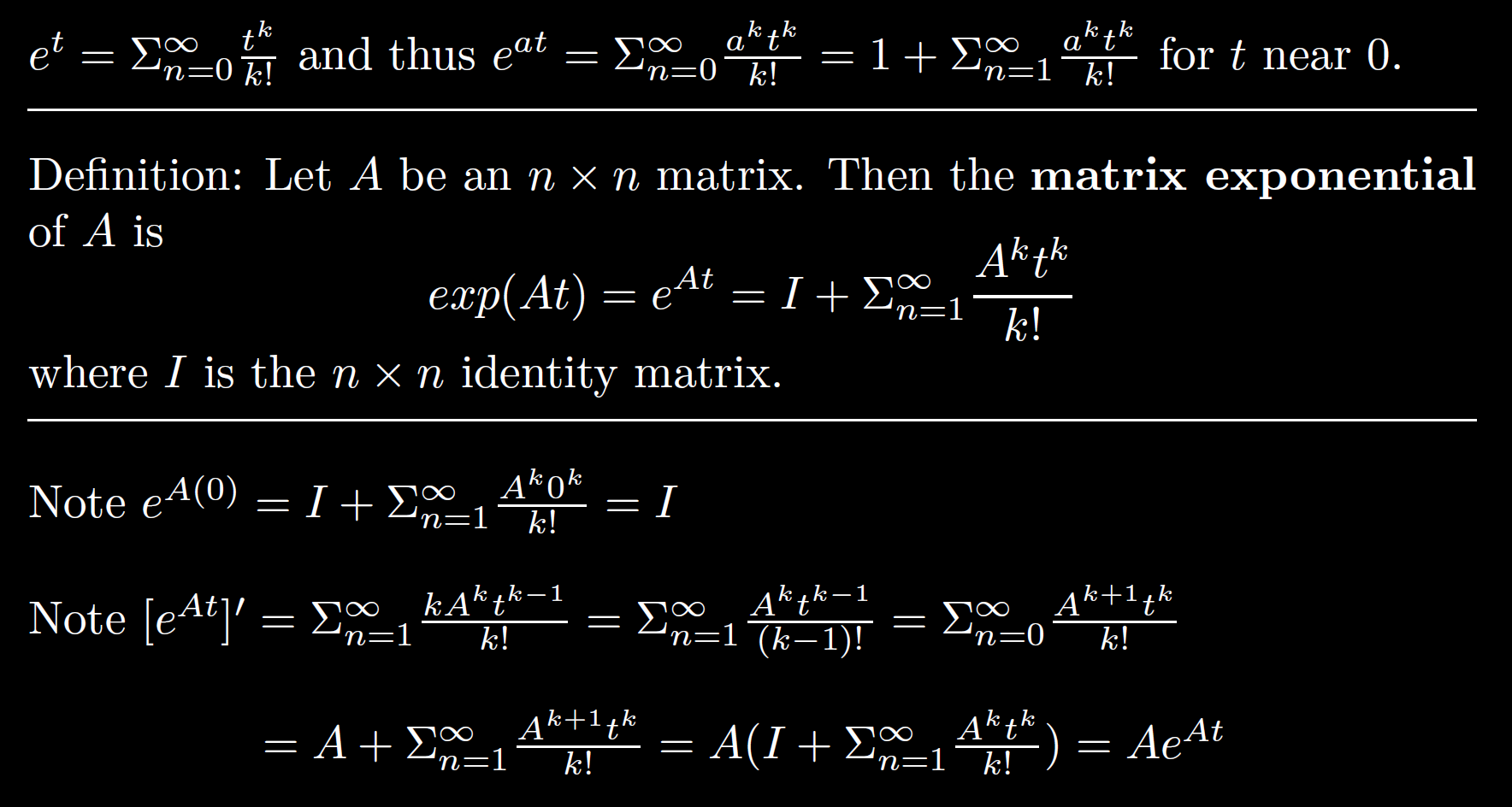 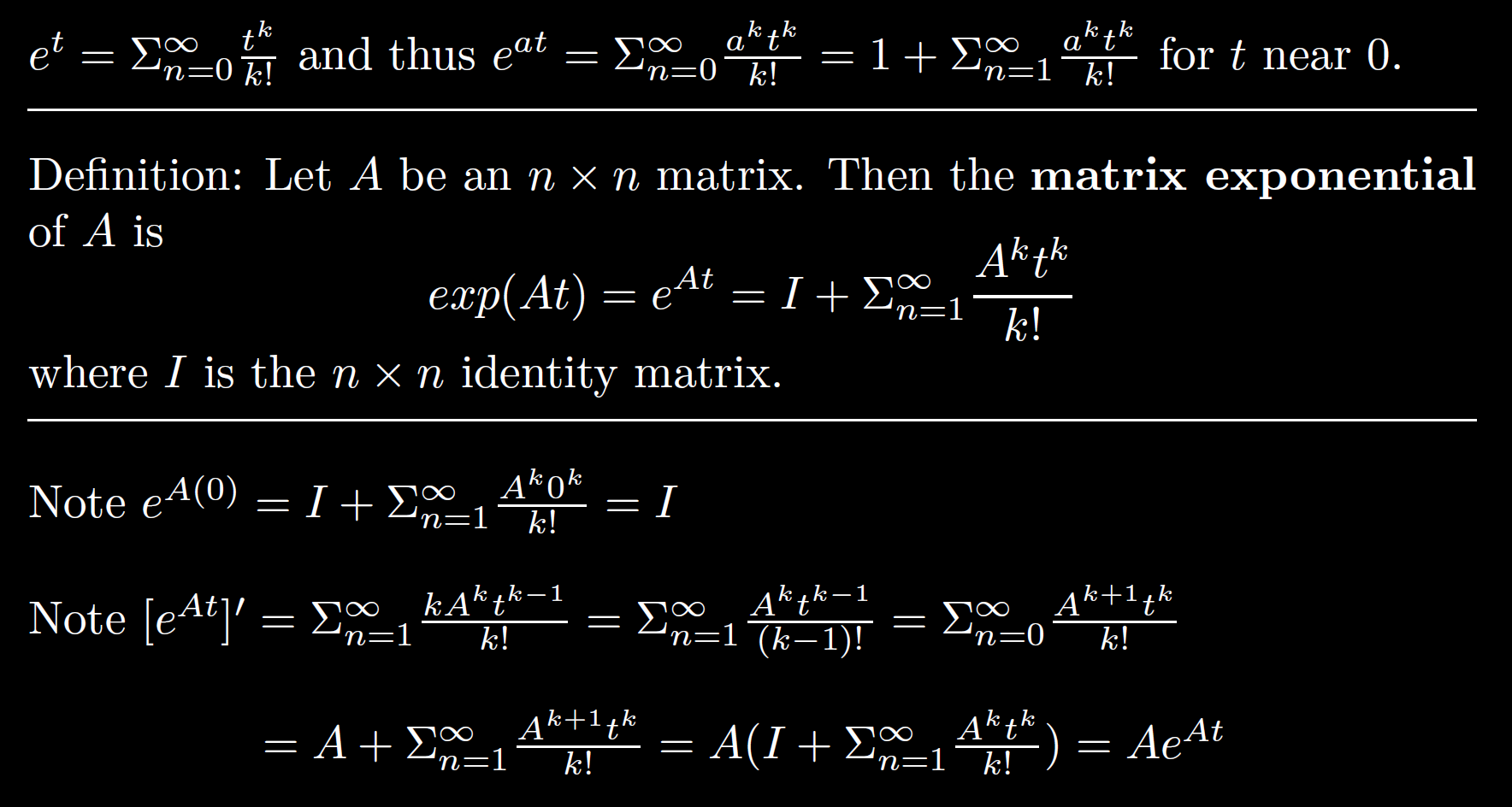 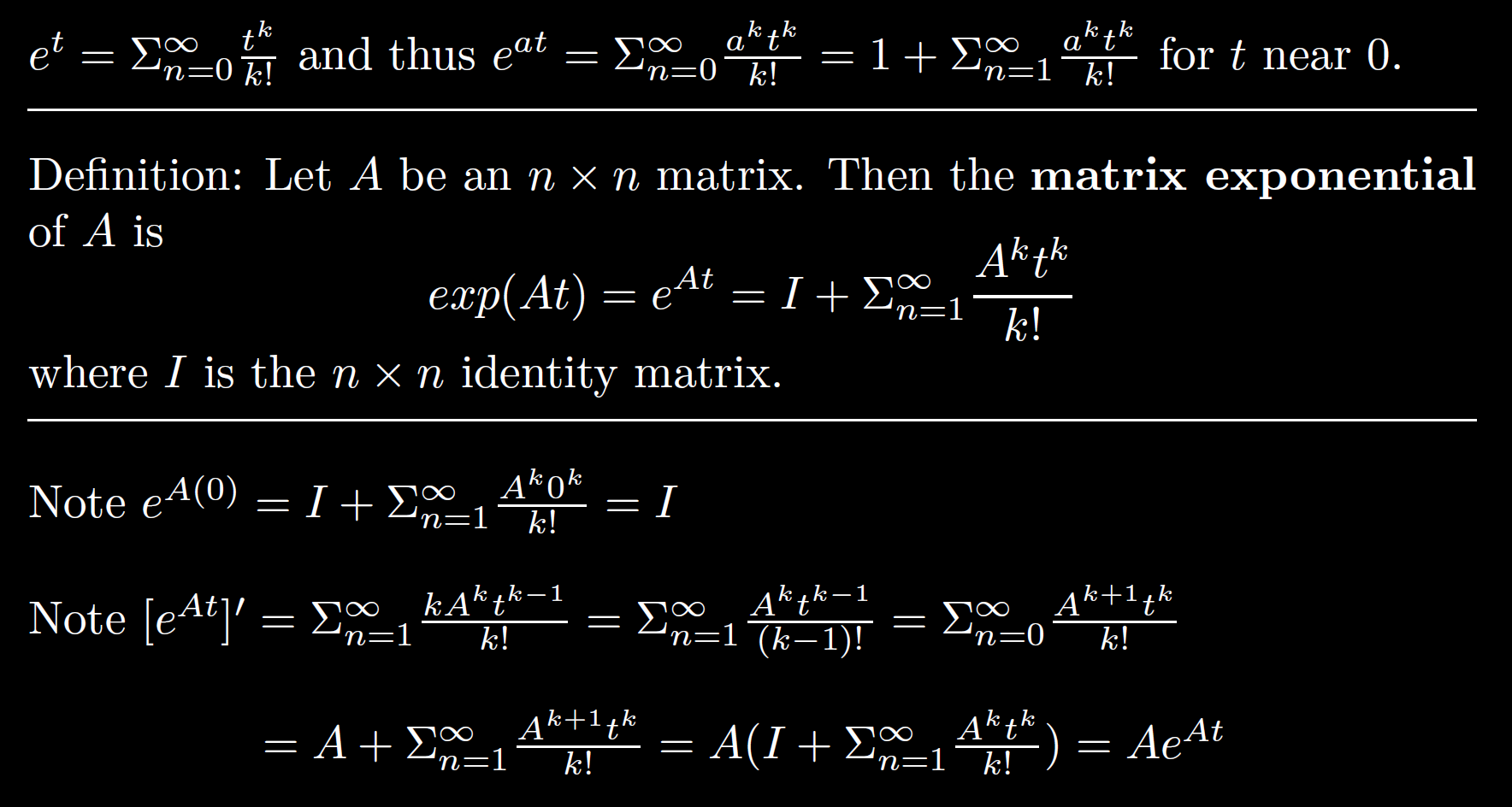 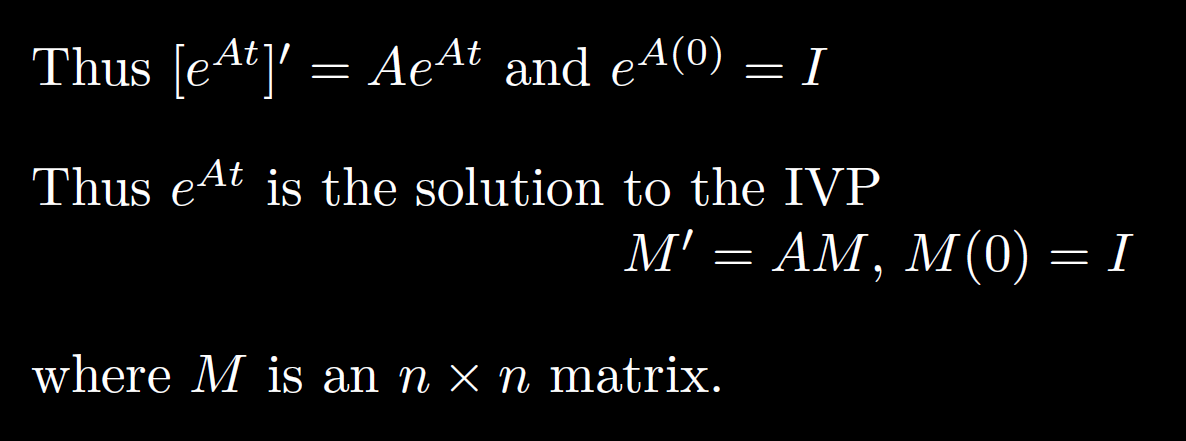 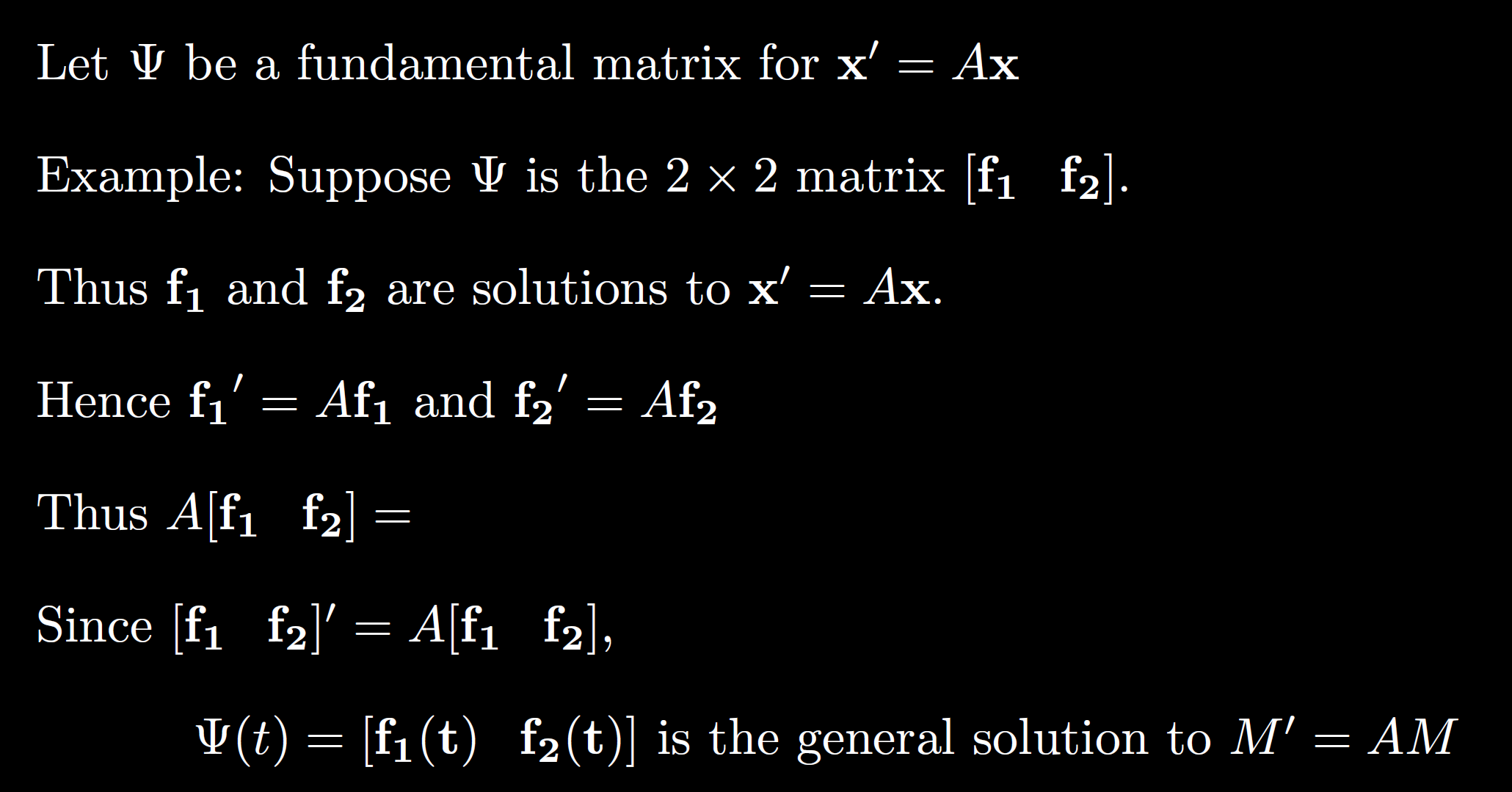 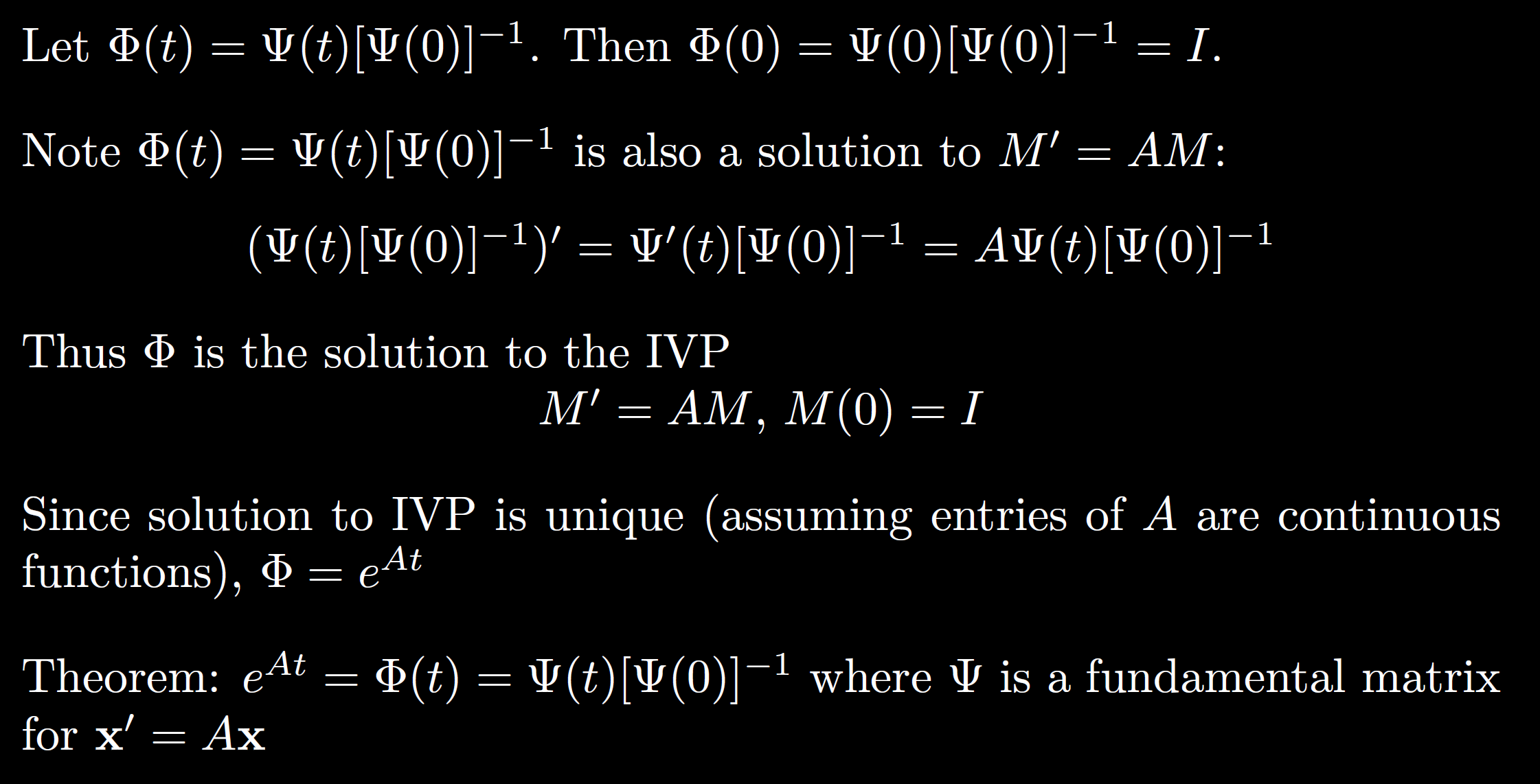 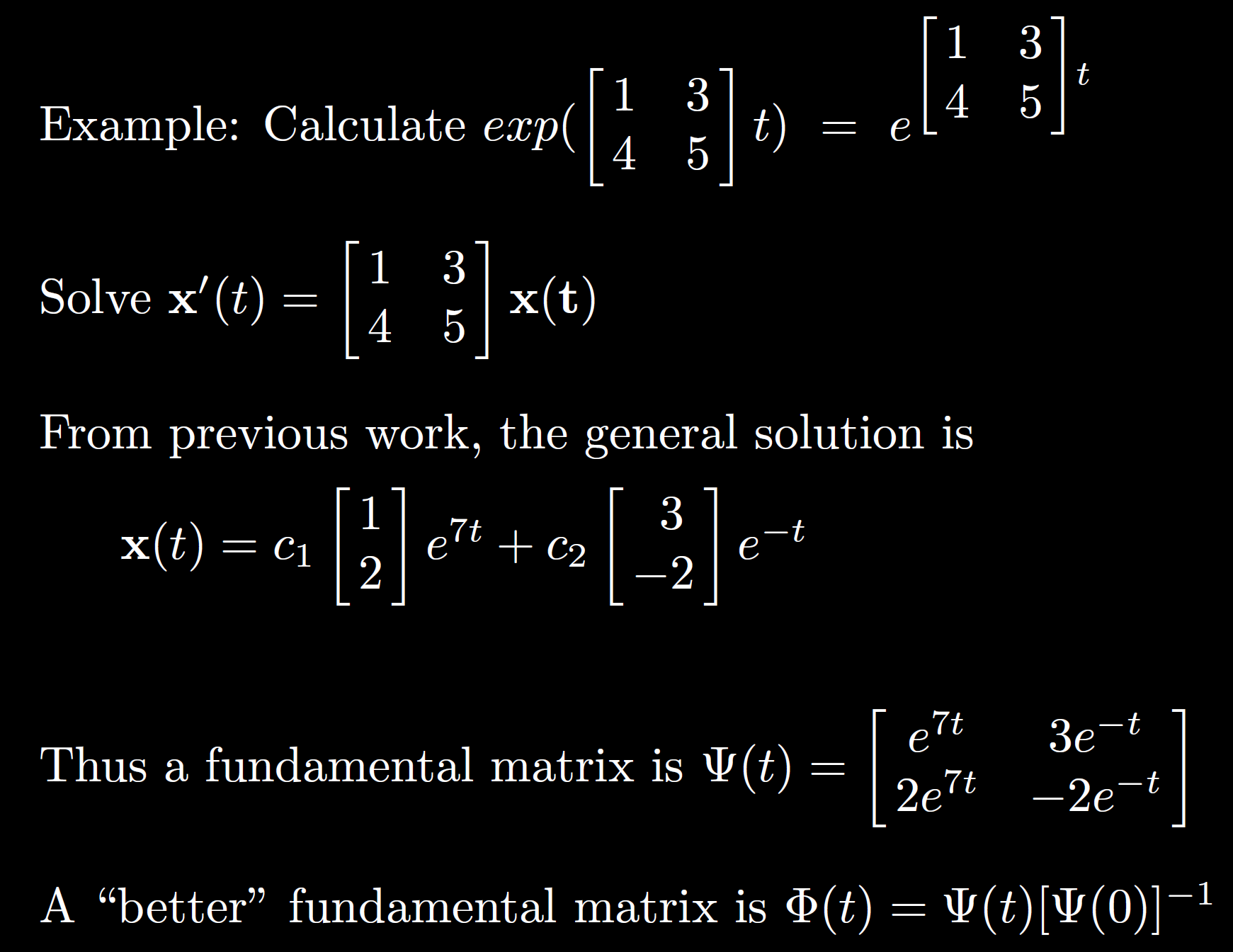 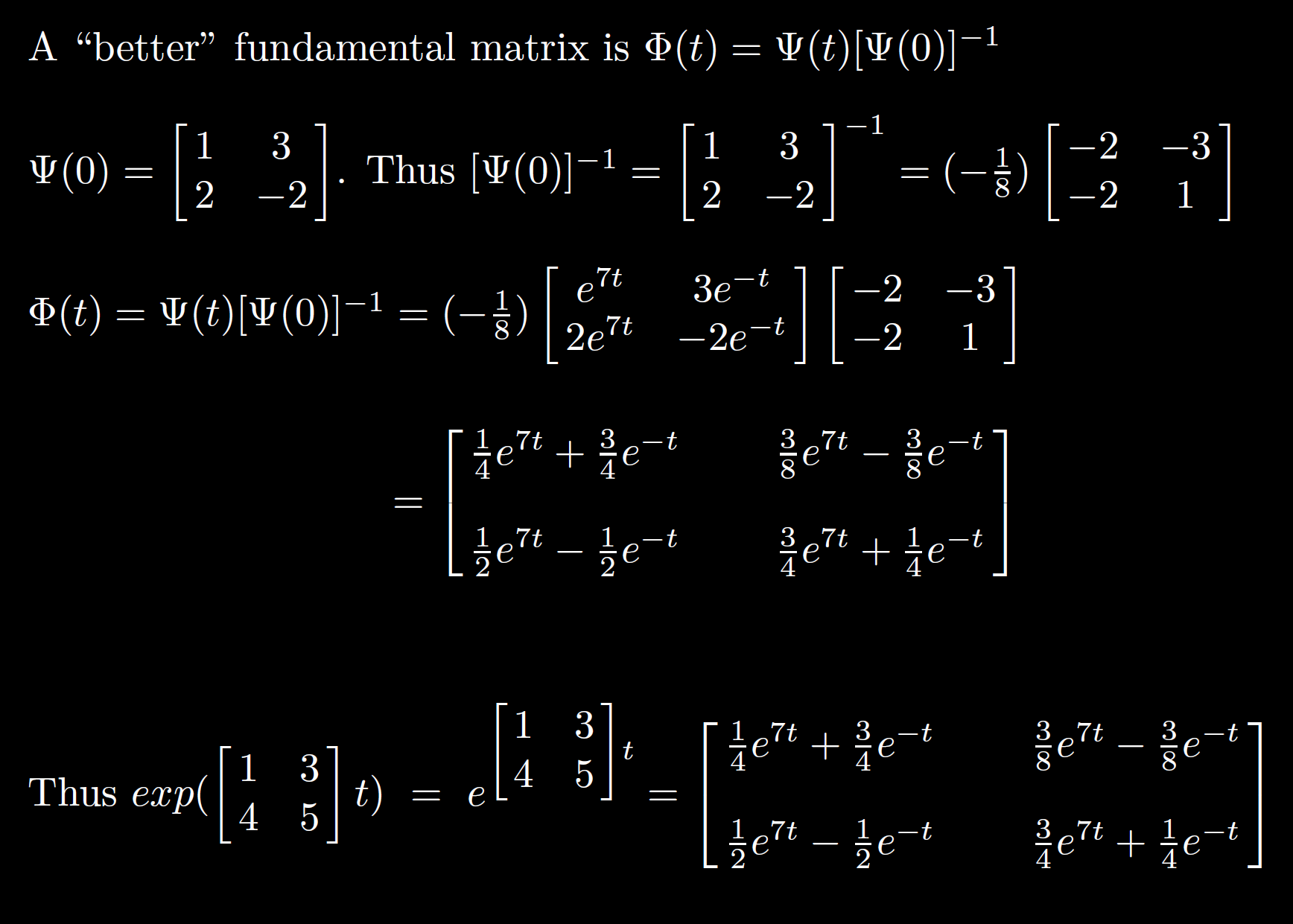 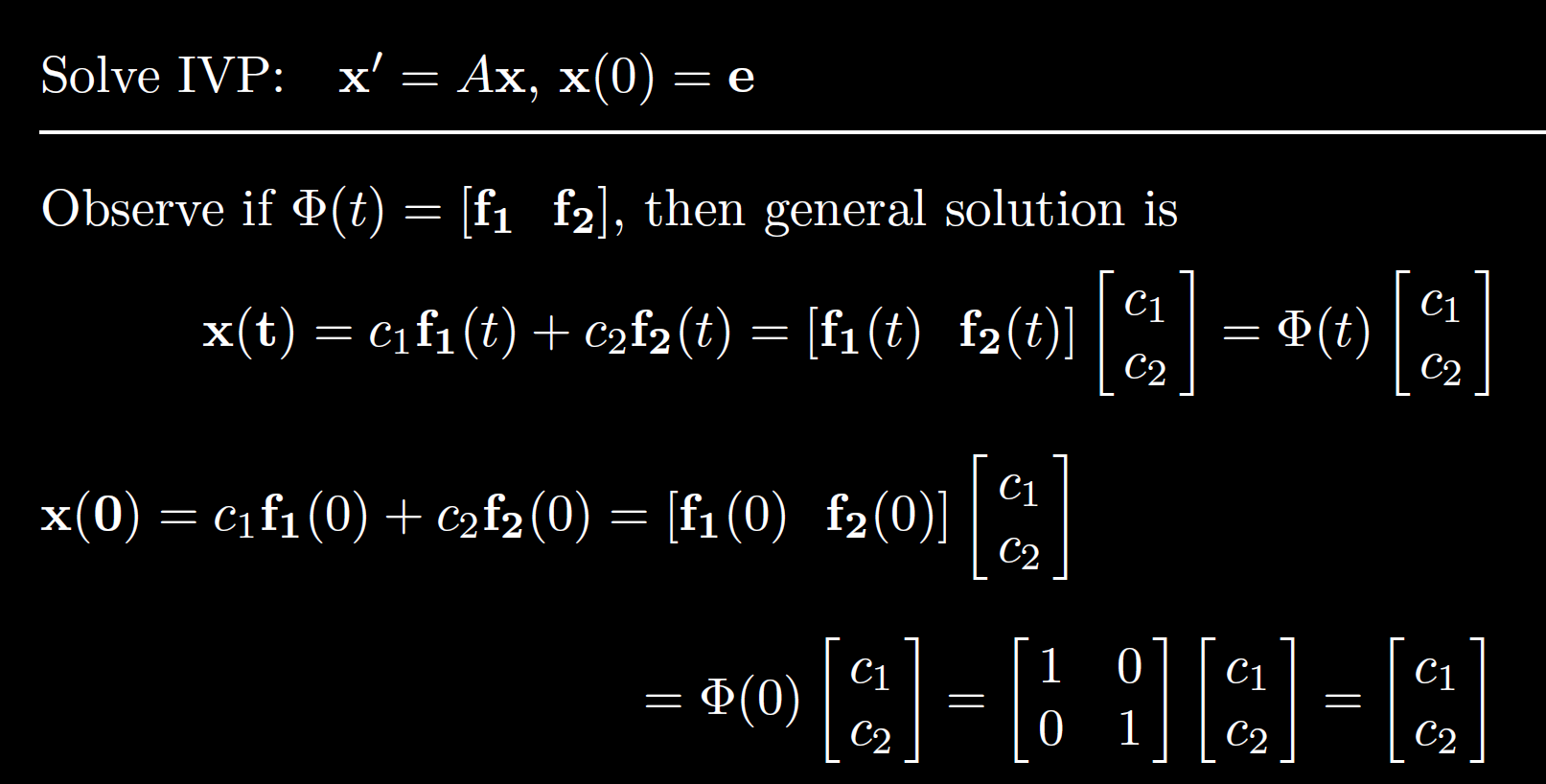 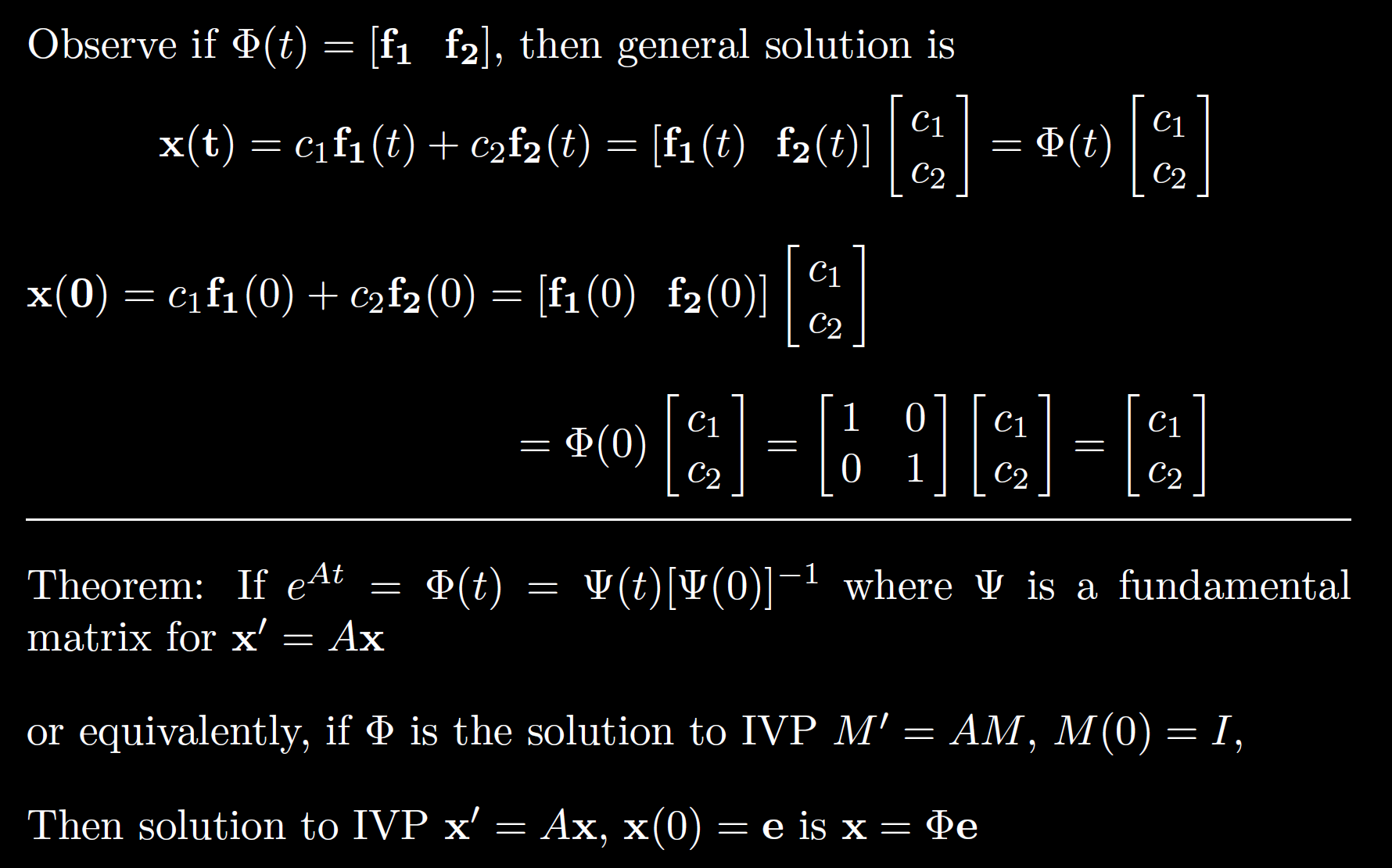 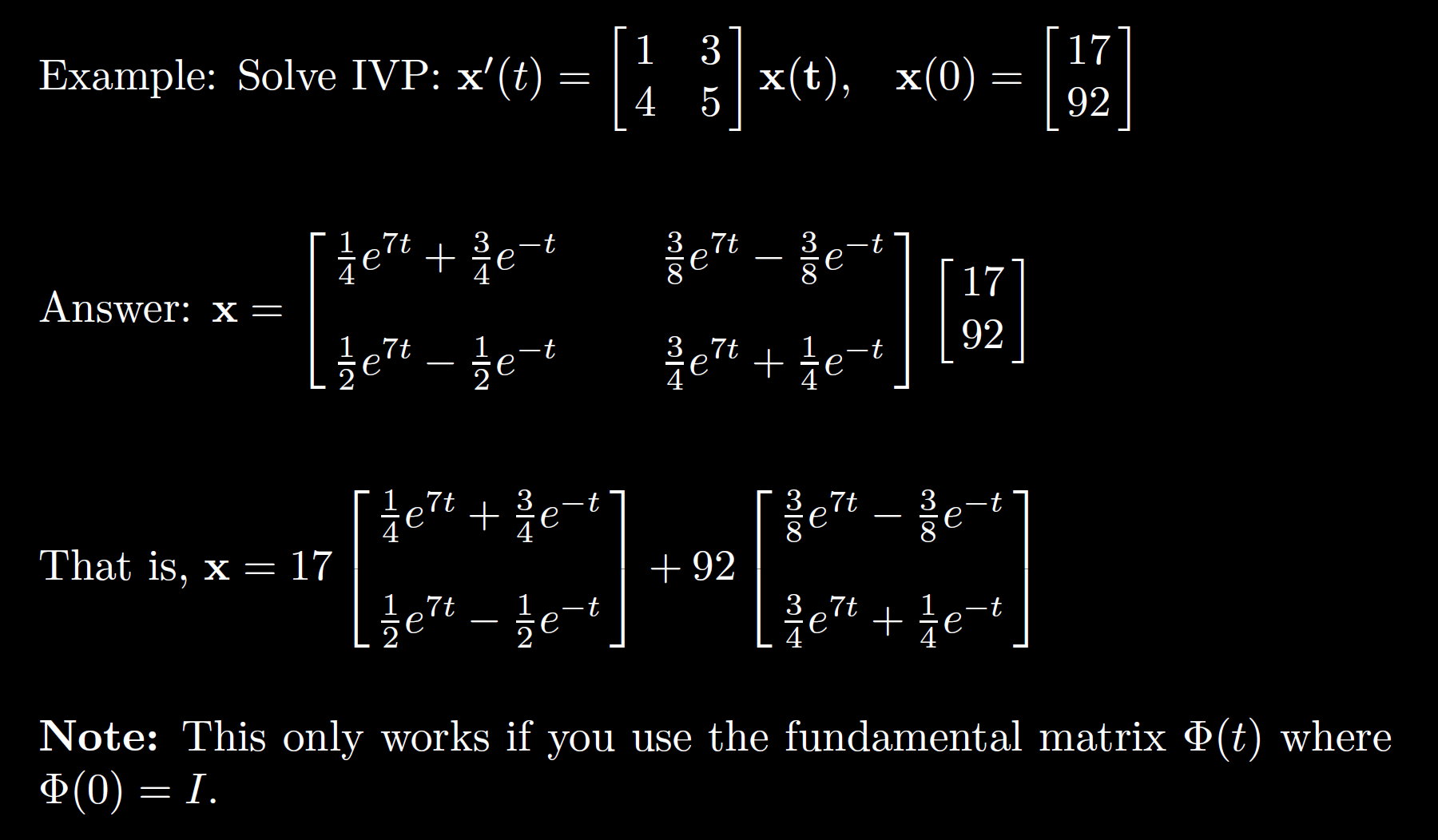